Историко-краеведческий музей
«Азбука пионерской жизни»
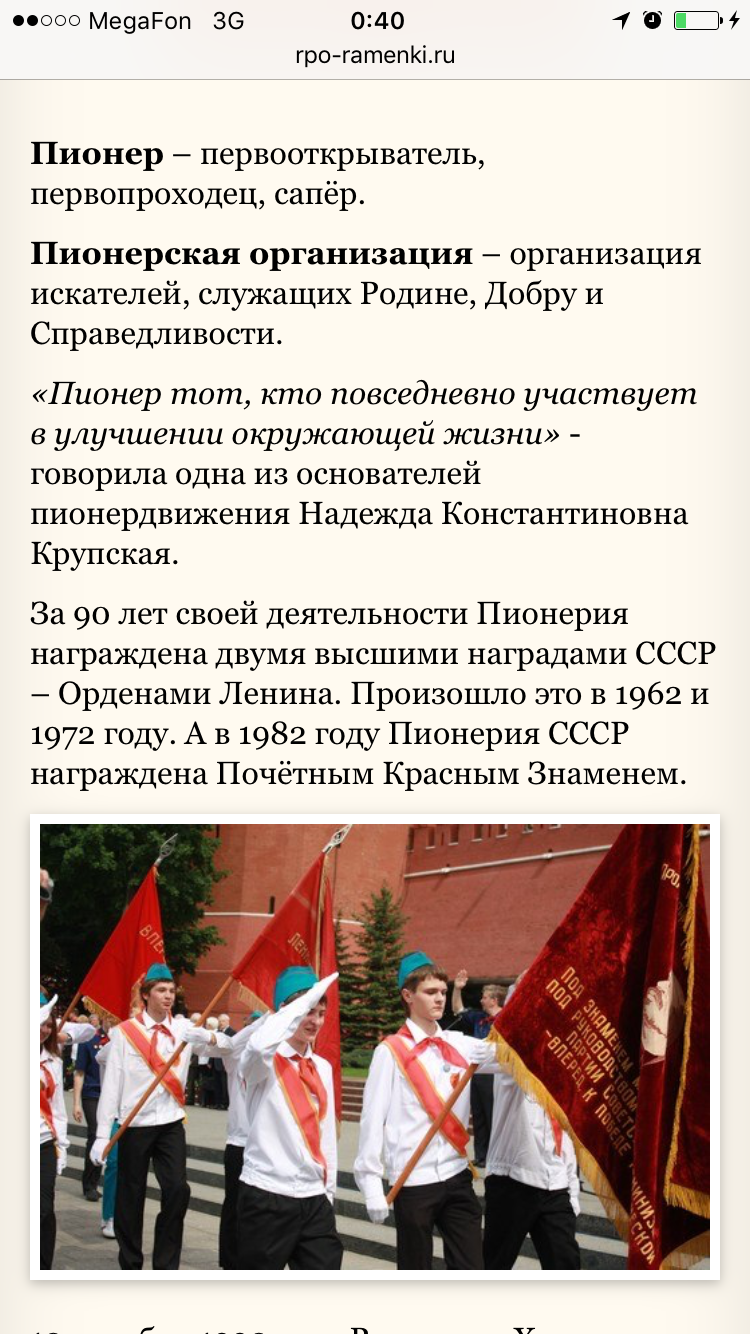 ПИОНЕР – всем ребятам пример!
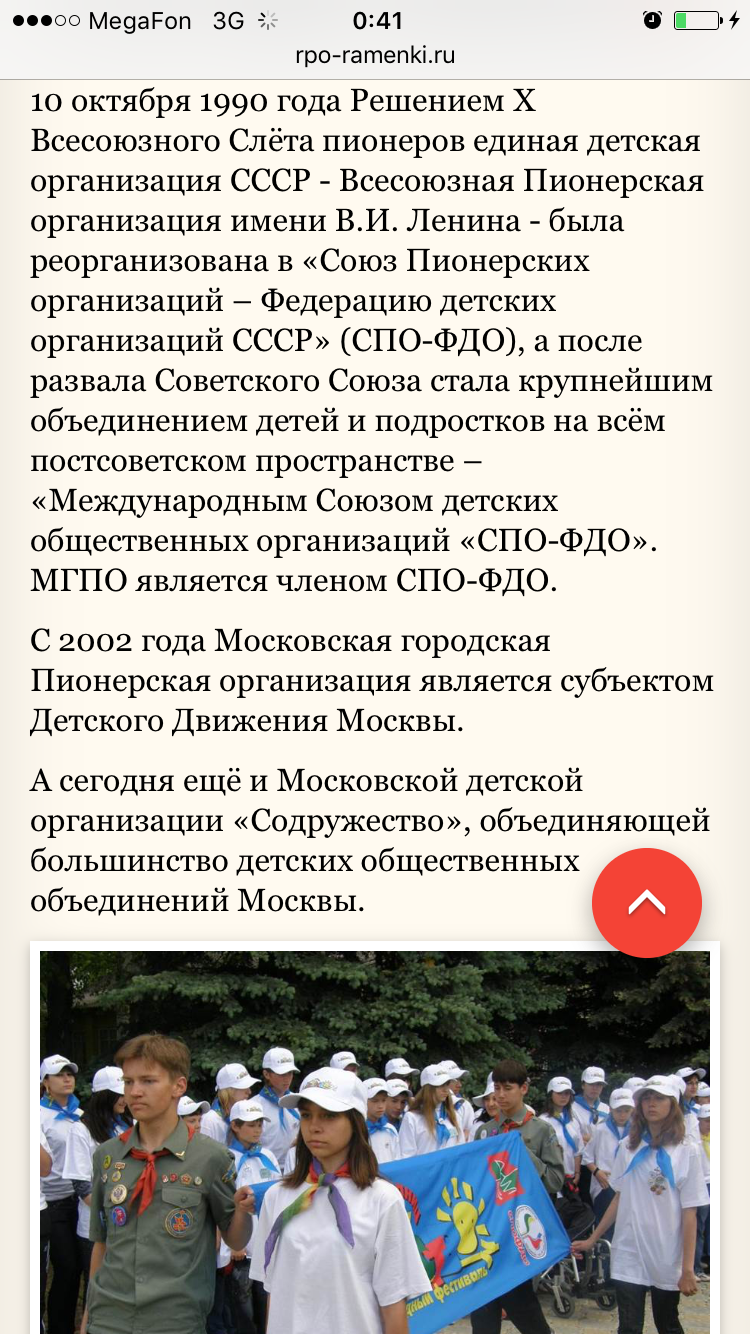 Пионерская комната
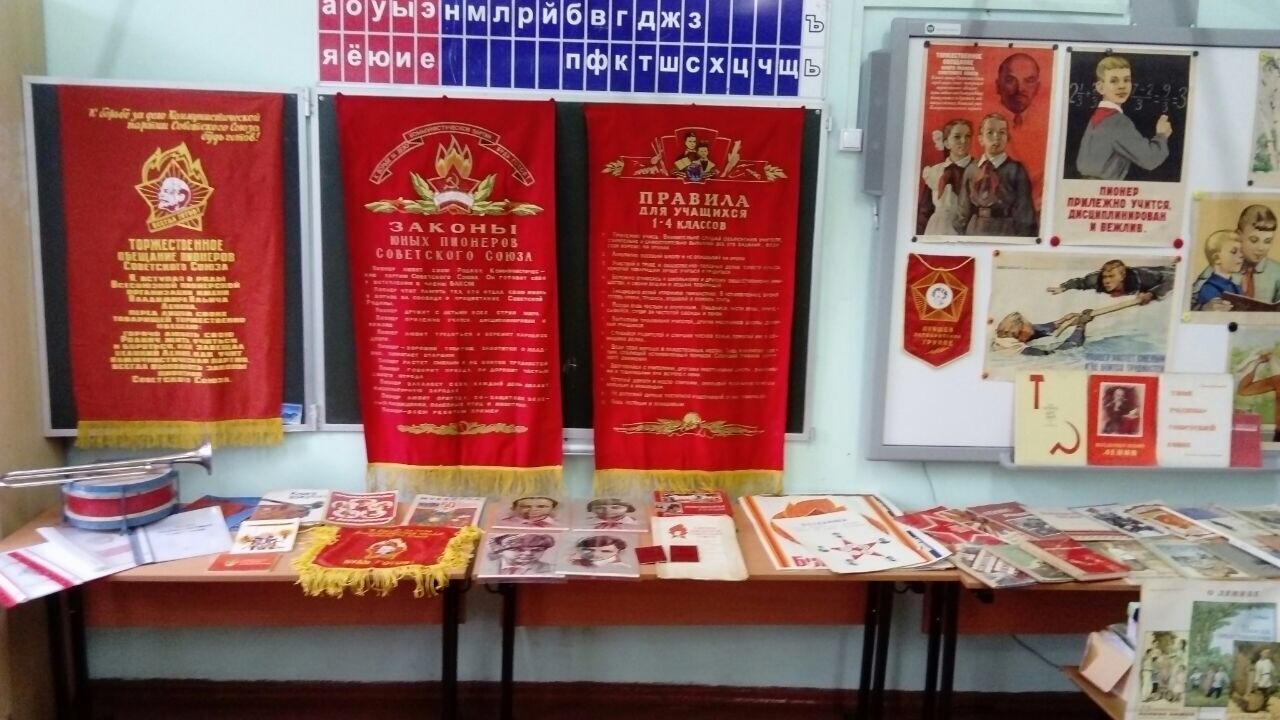 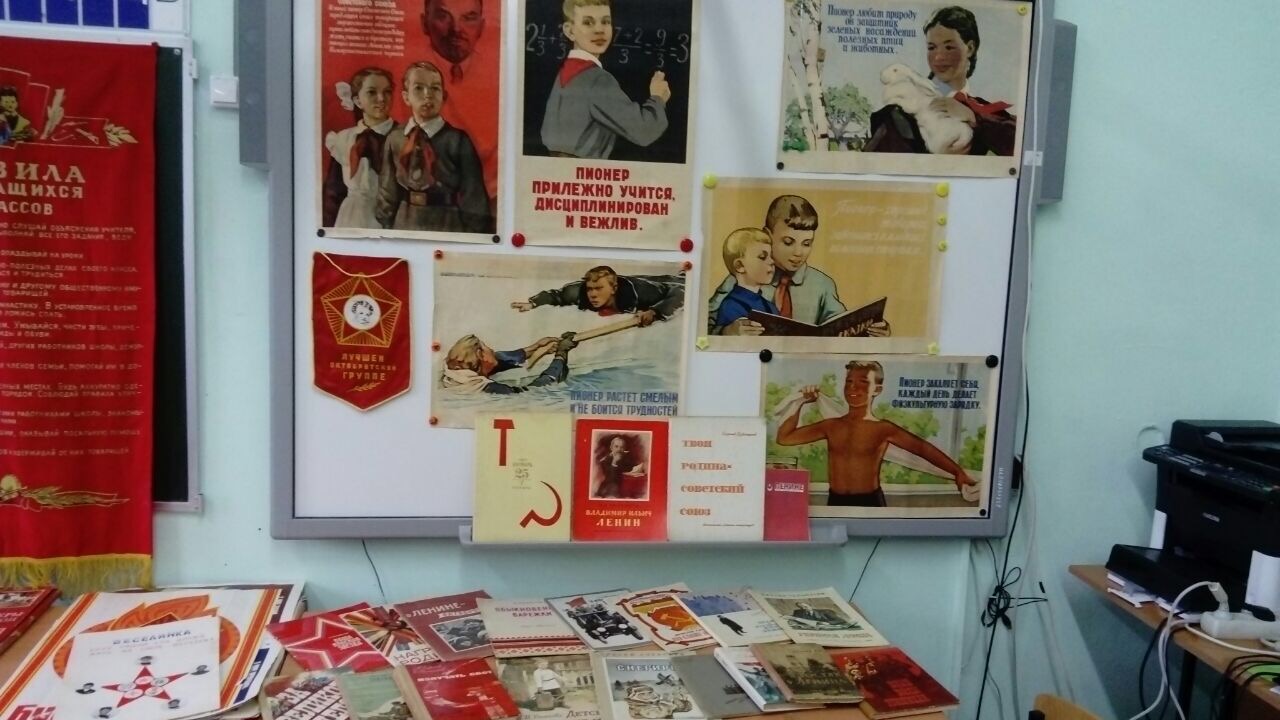 ЗАКОНЫ
 пионеров
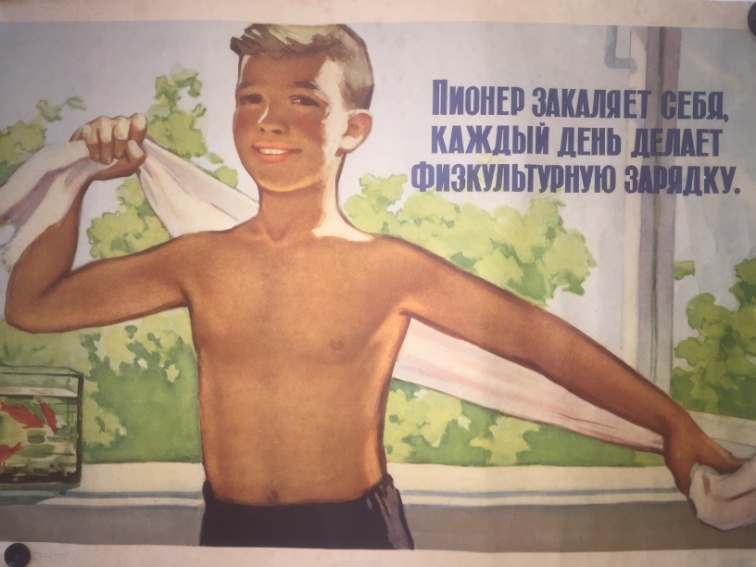 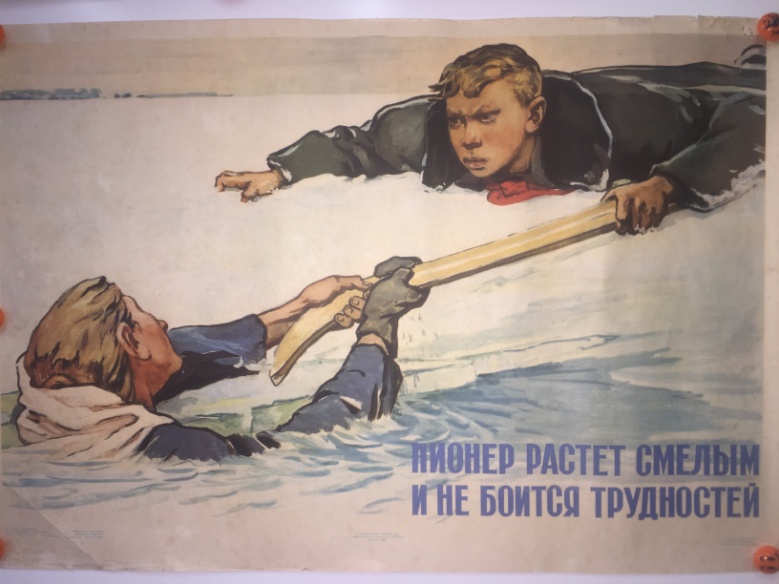 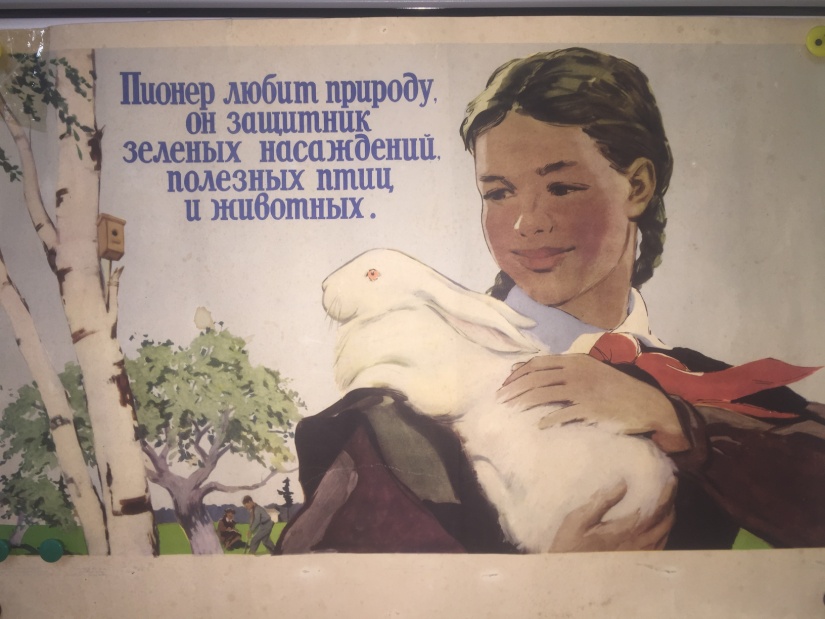 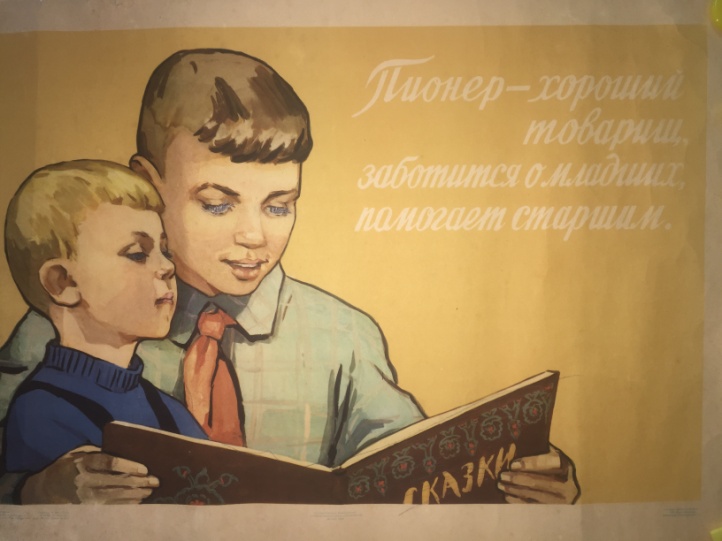 Торжественное ОБЕЩАНИЕ
 нового ПИОНЕРА
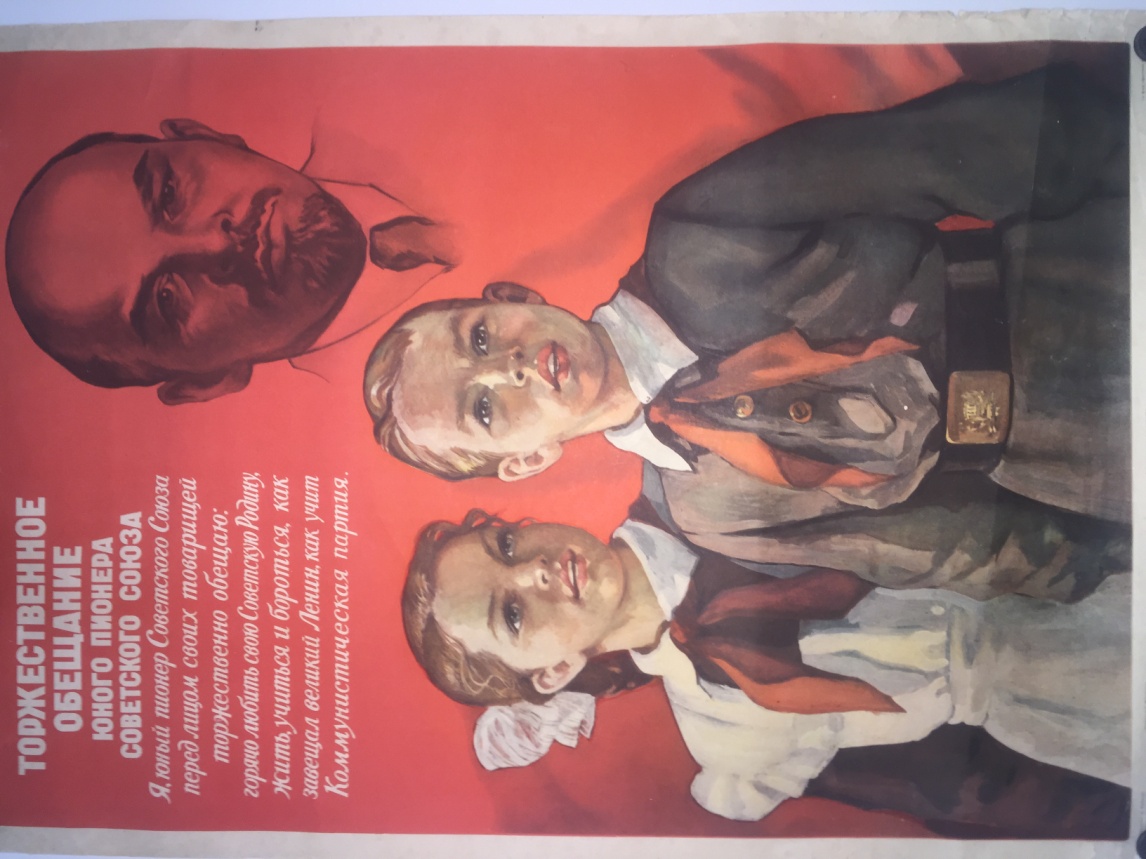 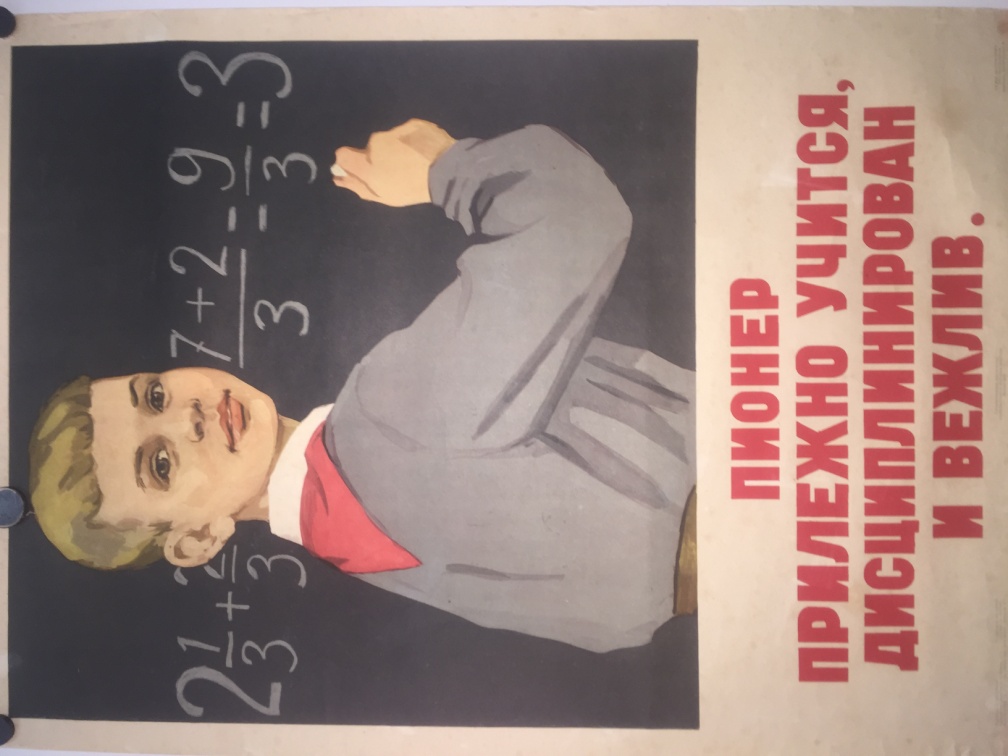 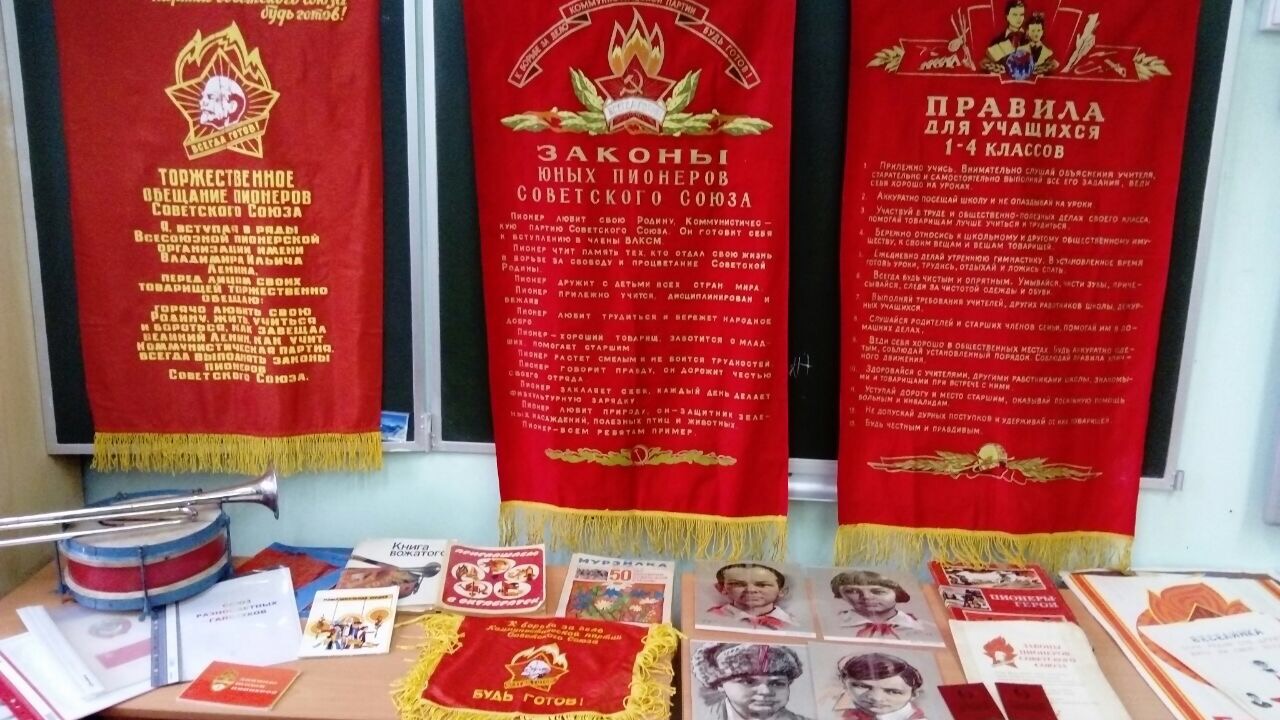 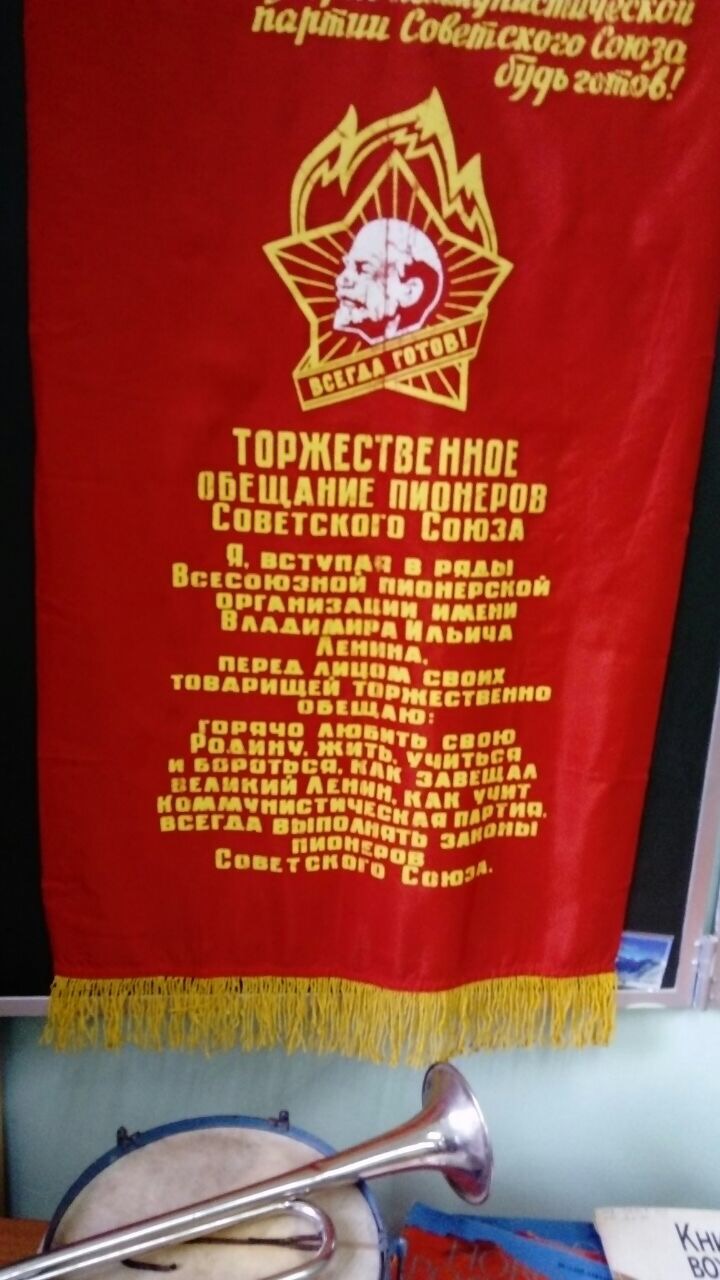 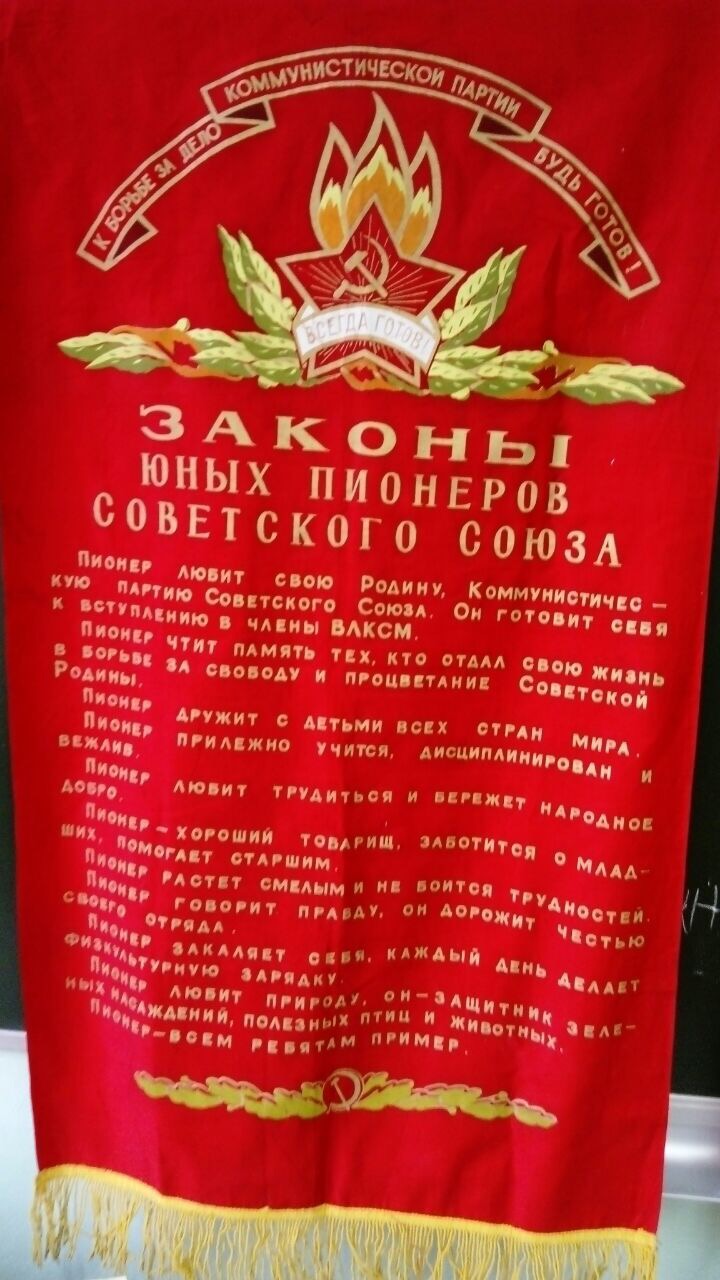 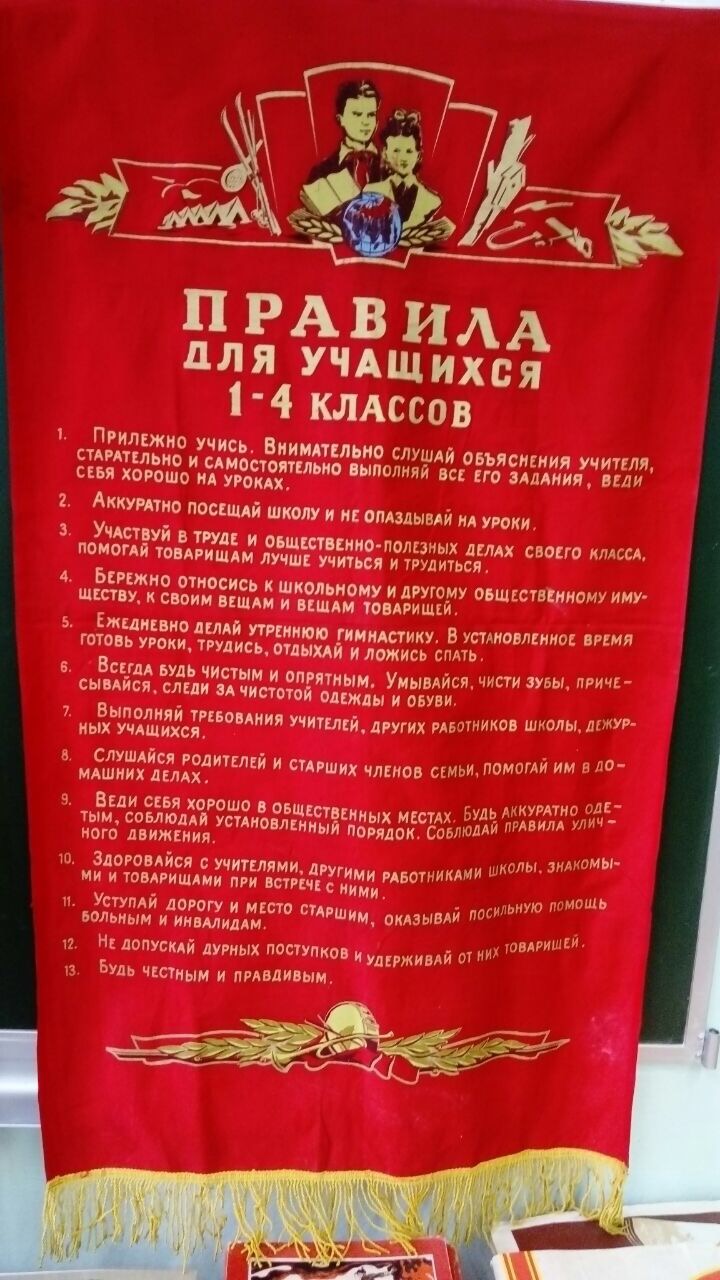 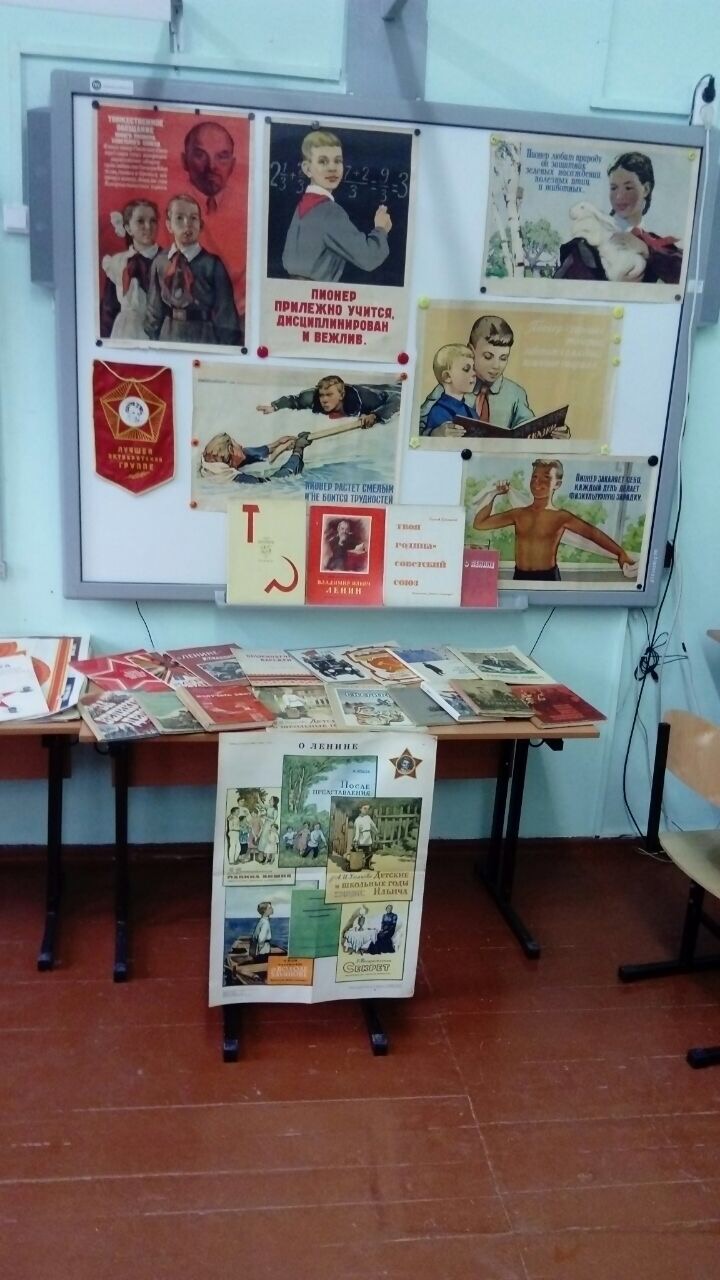 ПИОНЕРСКИЕ   СИМВОЛЫ  И АТРИБУТИКА
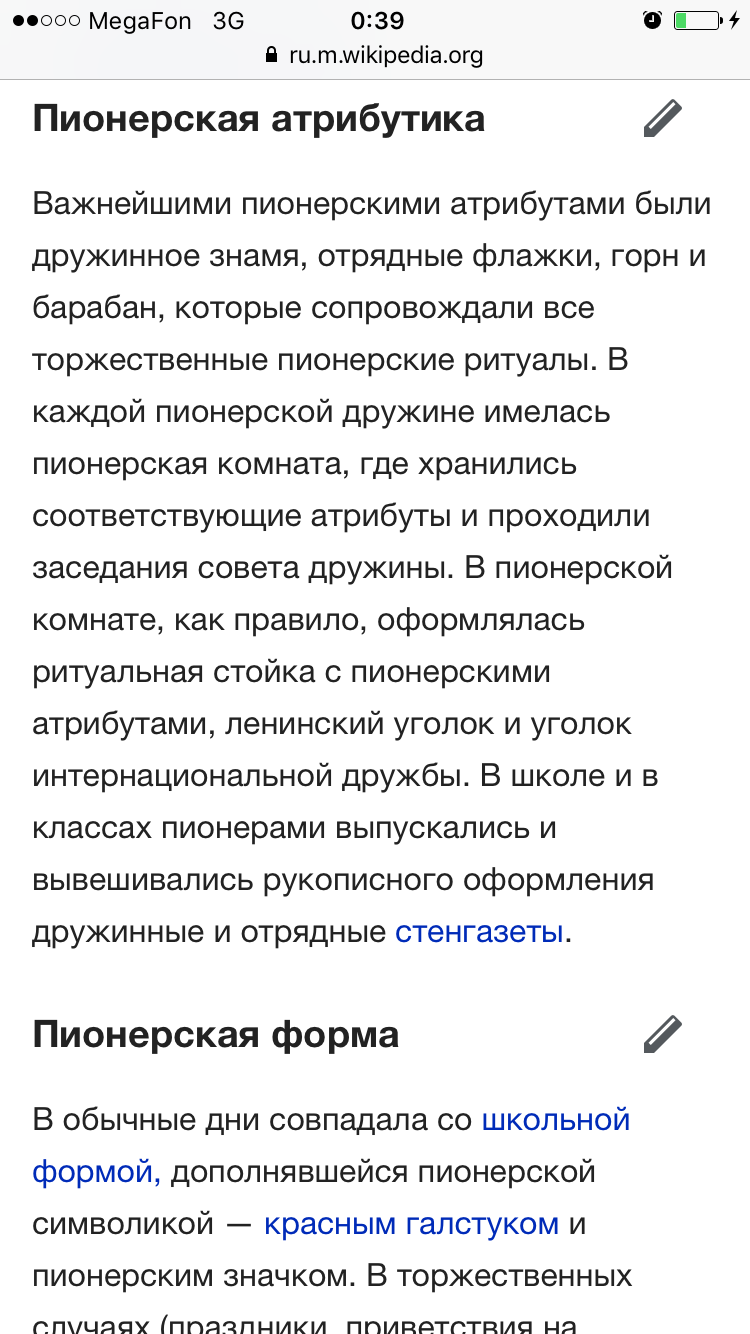 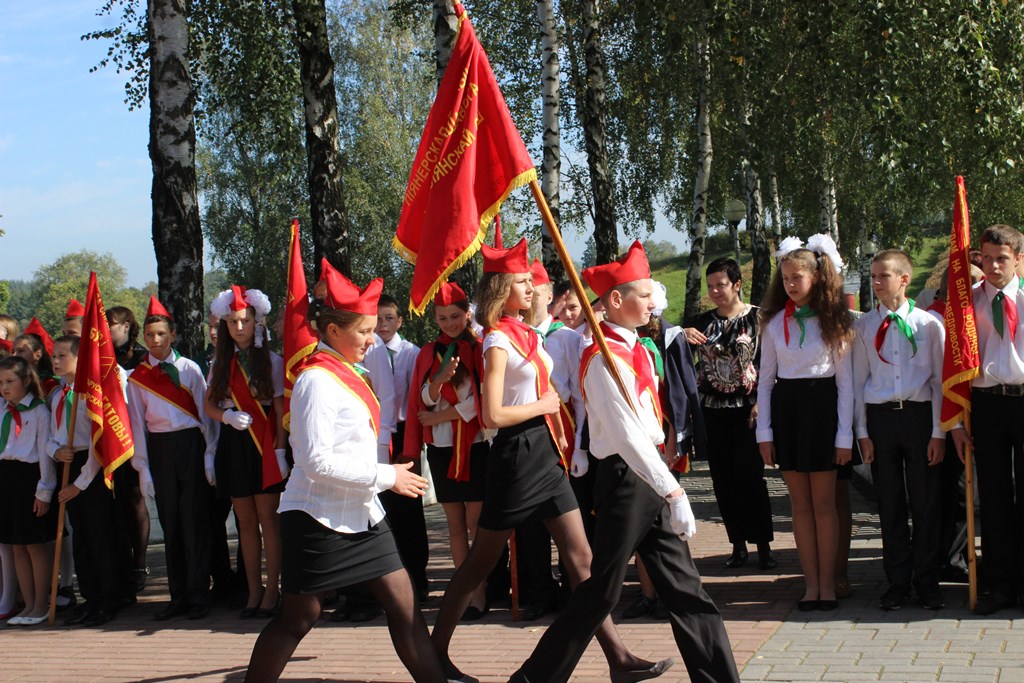 ОКТЯБРЯТА – будущие ПИОНЕРЫ
Октябрята – прилежные ребята, любят школу, уважают старших.
Только тех, кто любит труд, ОКТЯБРЯТАМИ зовут.
Октябрята – правдивые и смелые, ловкие и умелые.
Октябрята – дружные ребята, читают и рисуют, играют и поют, весело живут
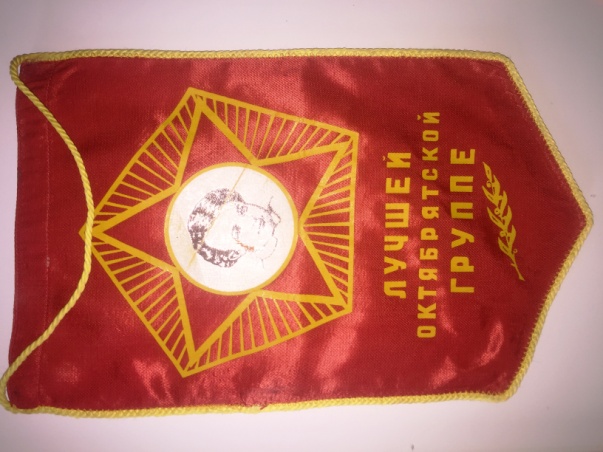 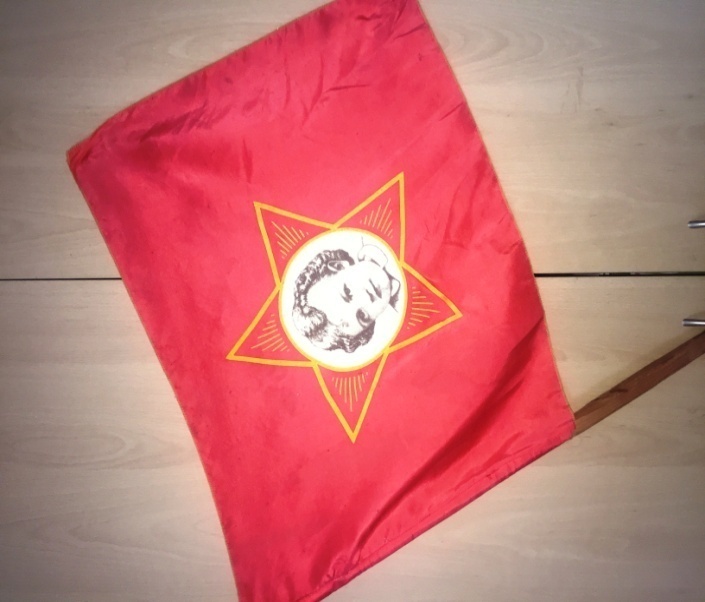 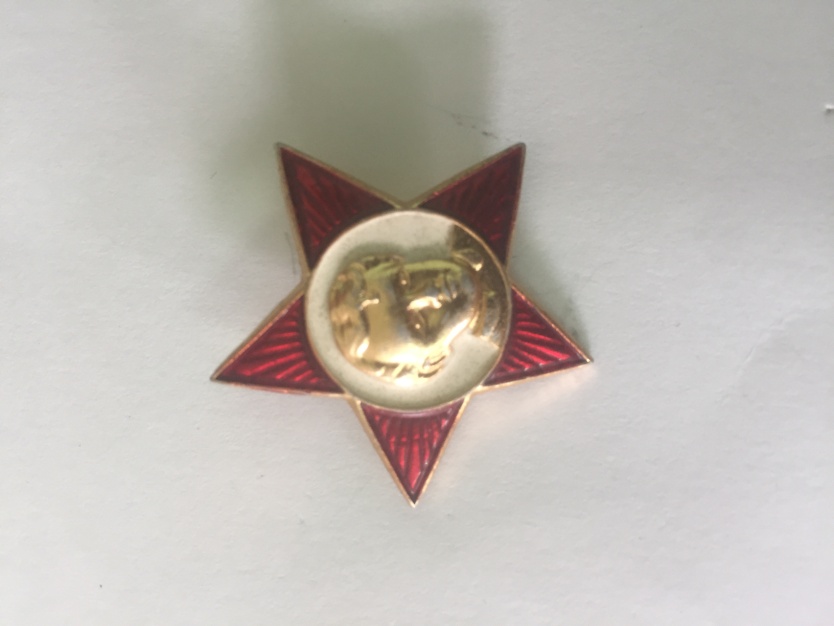 Пионерская ФОРМА
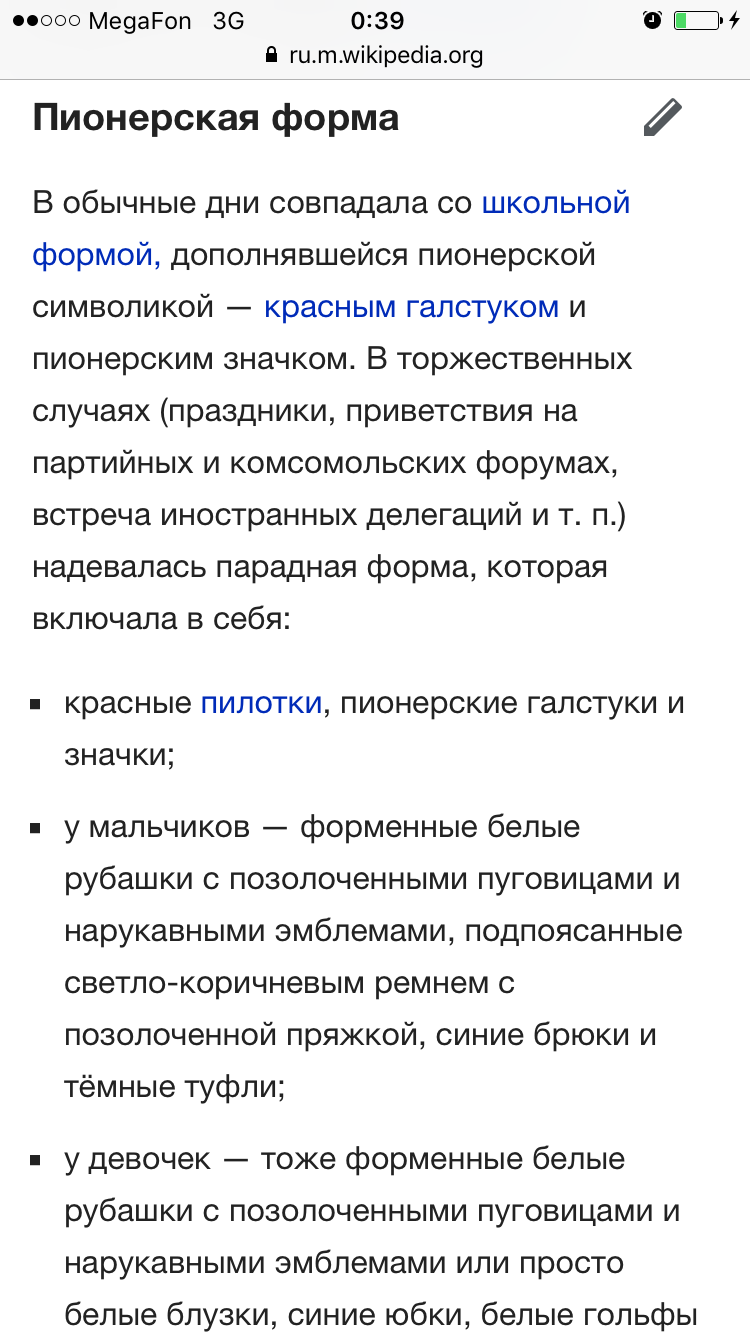 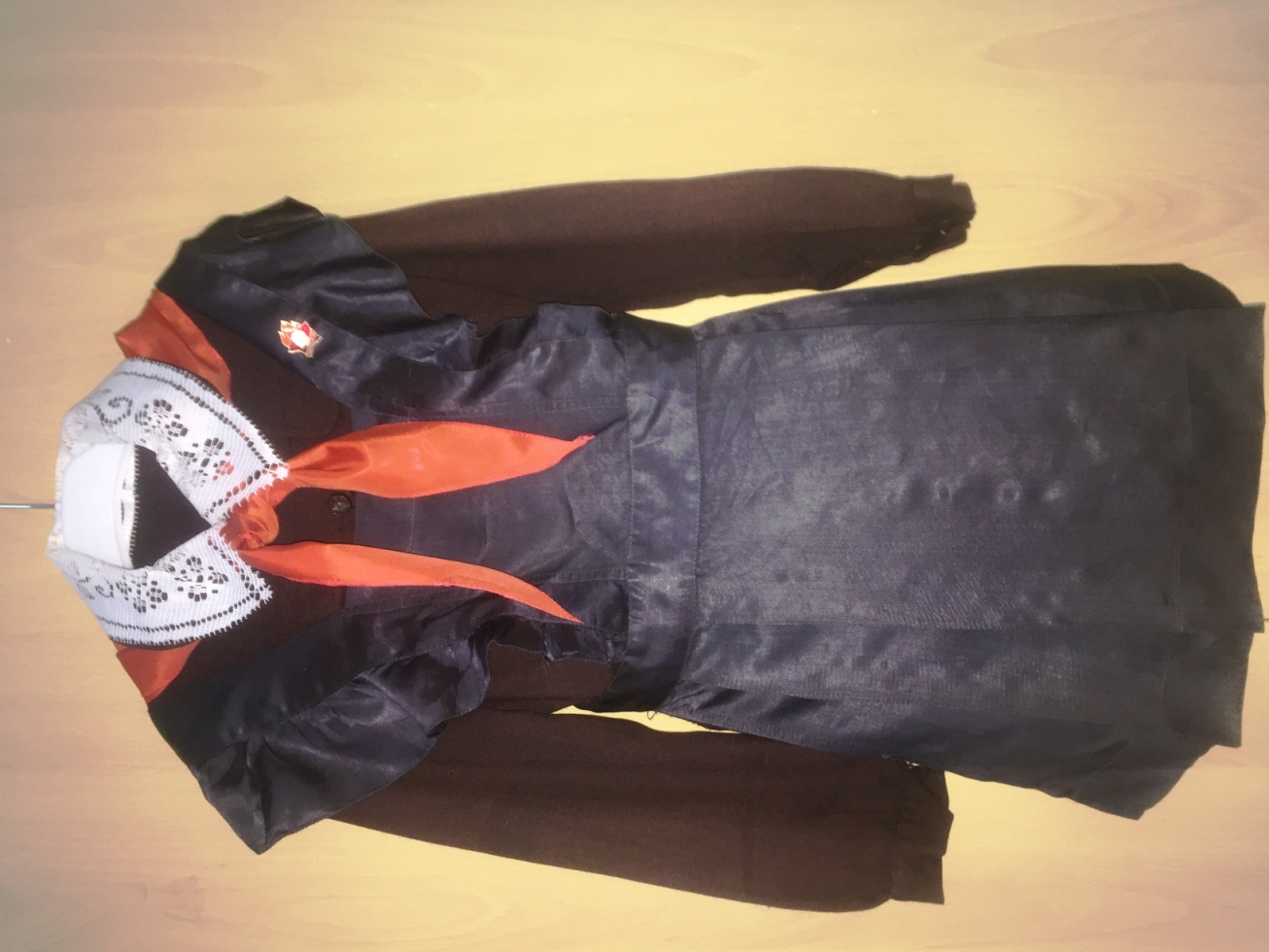 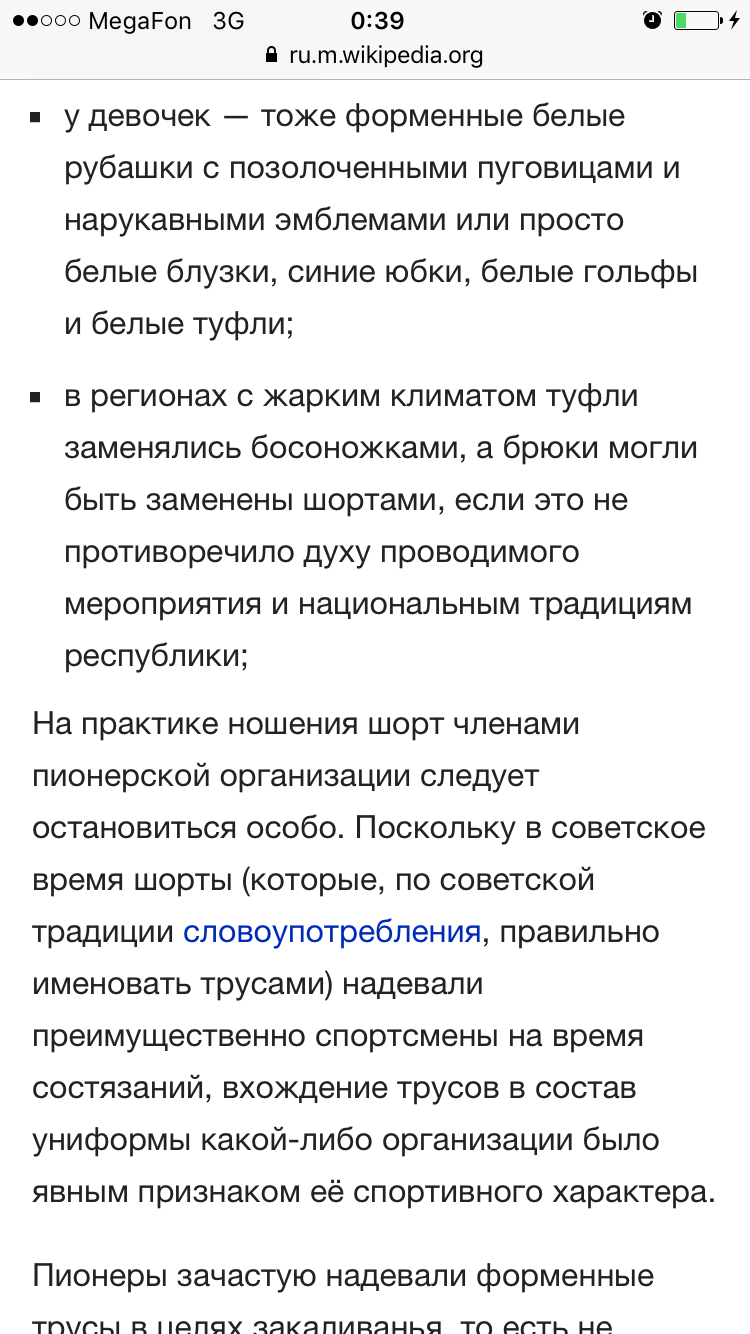 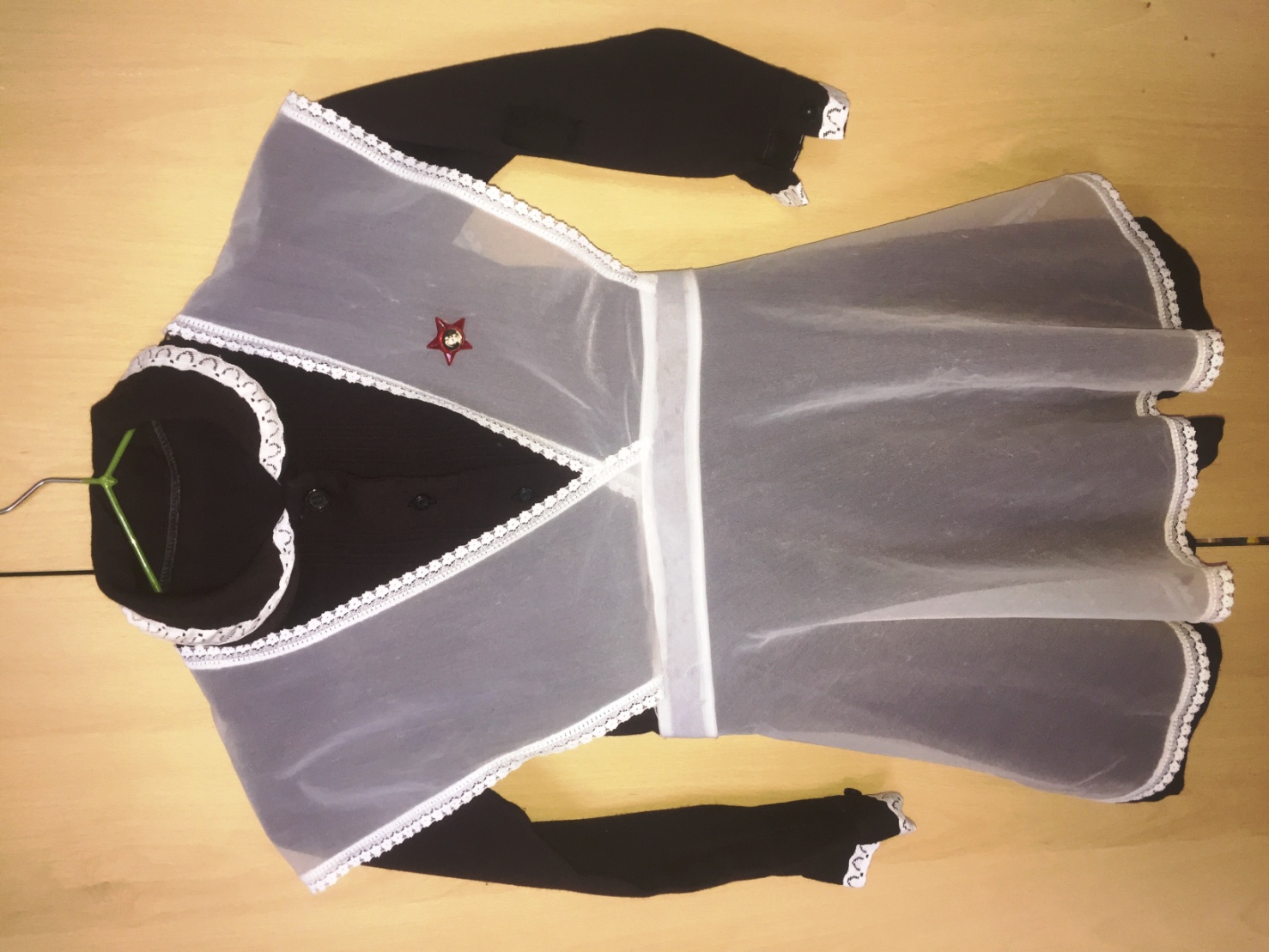 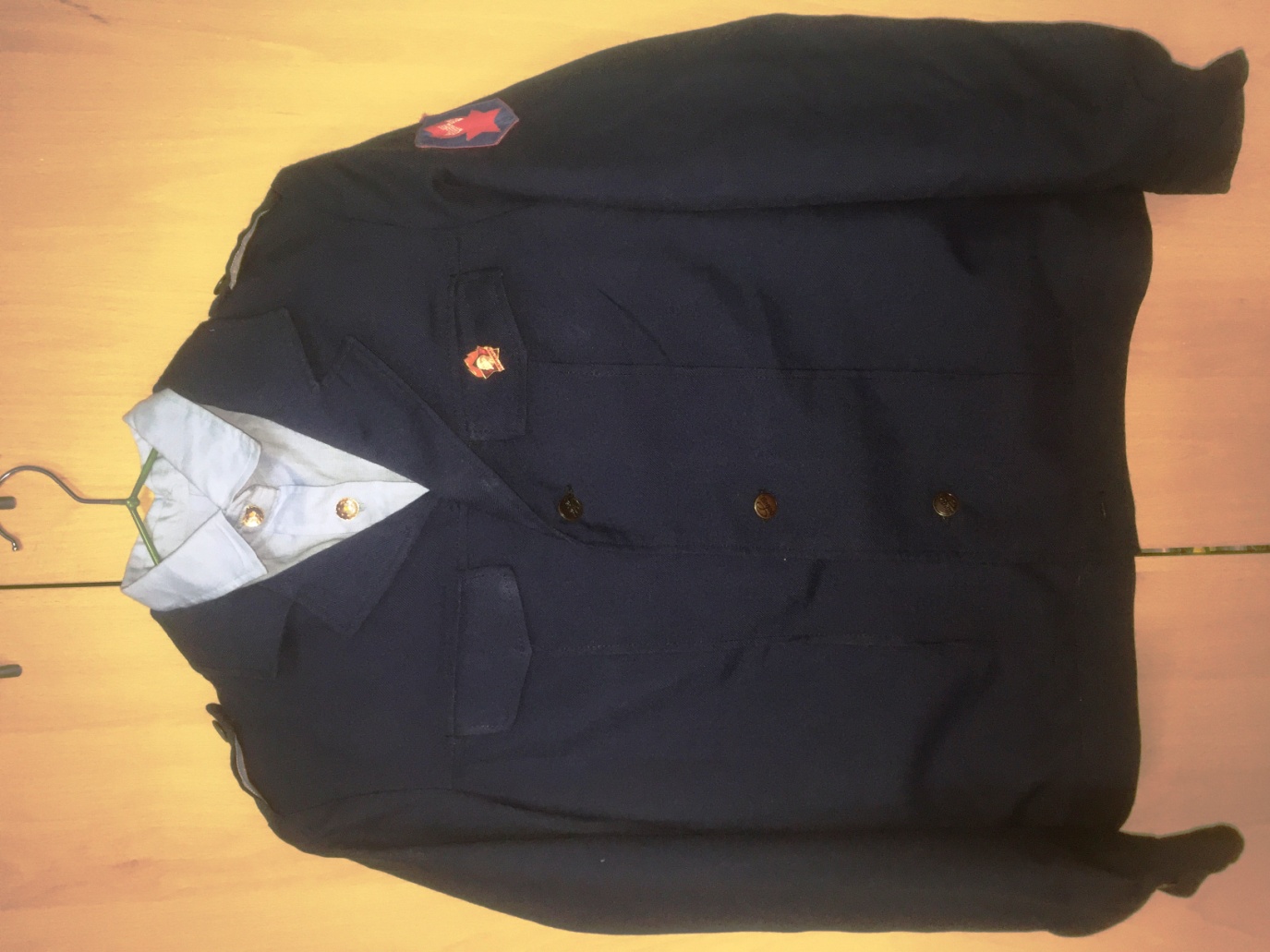 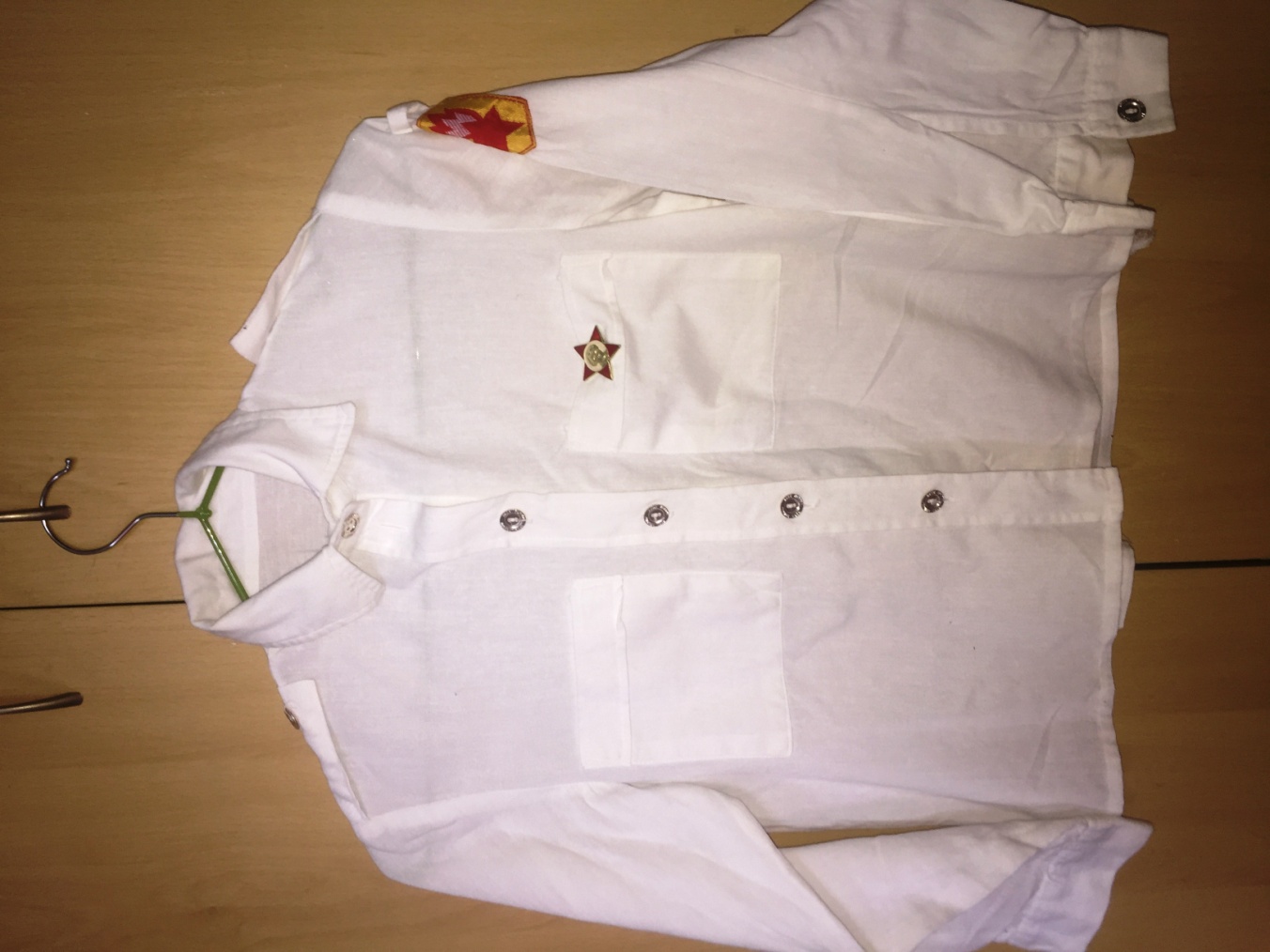 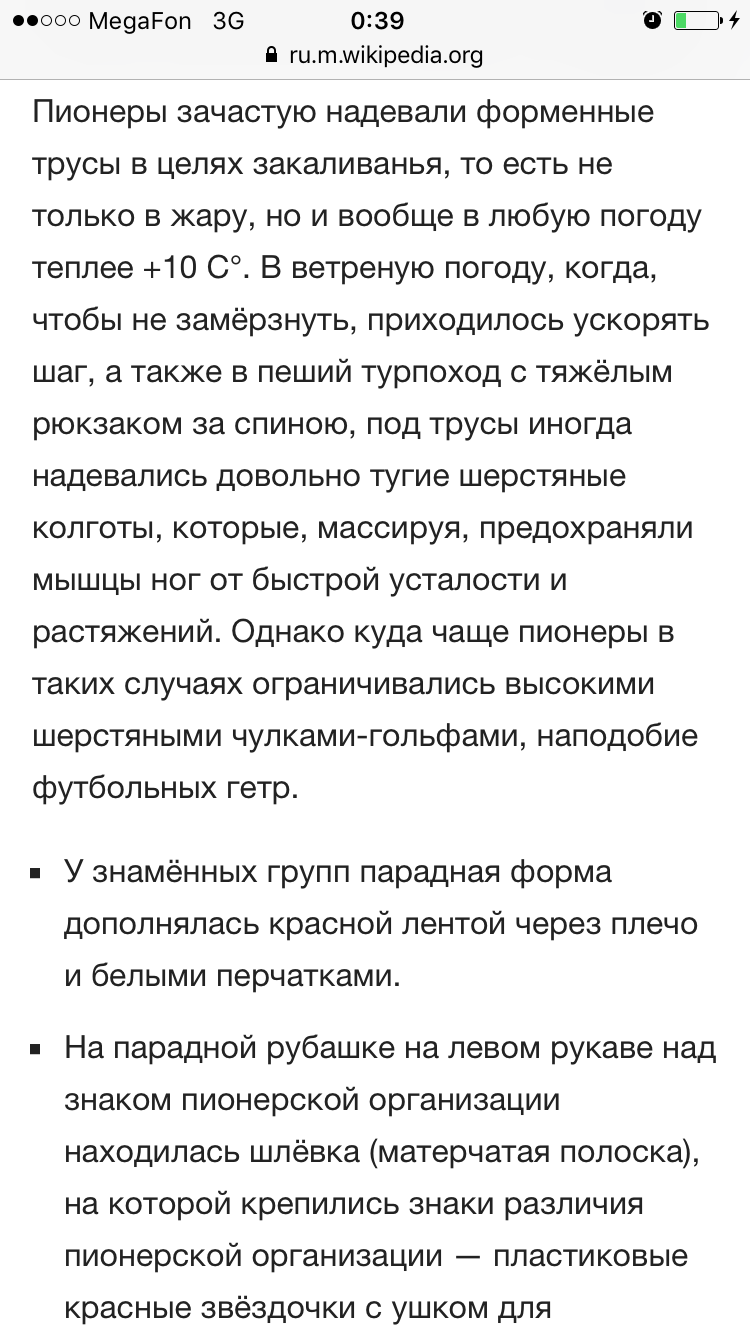 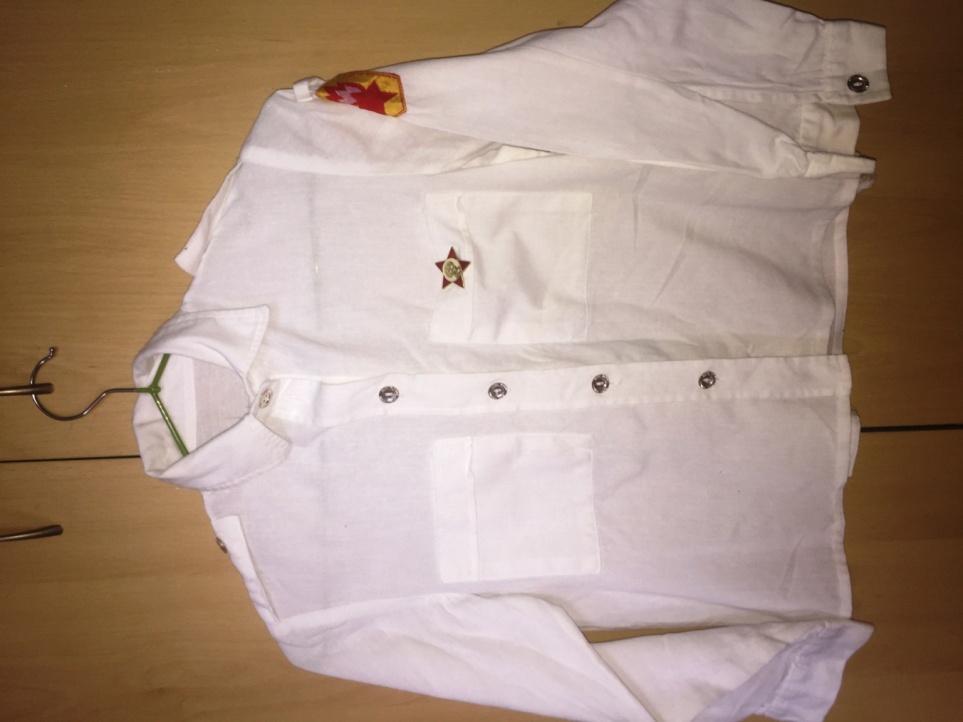 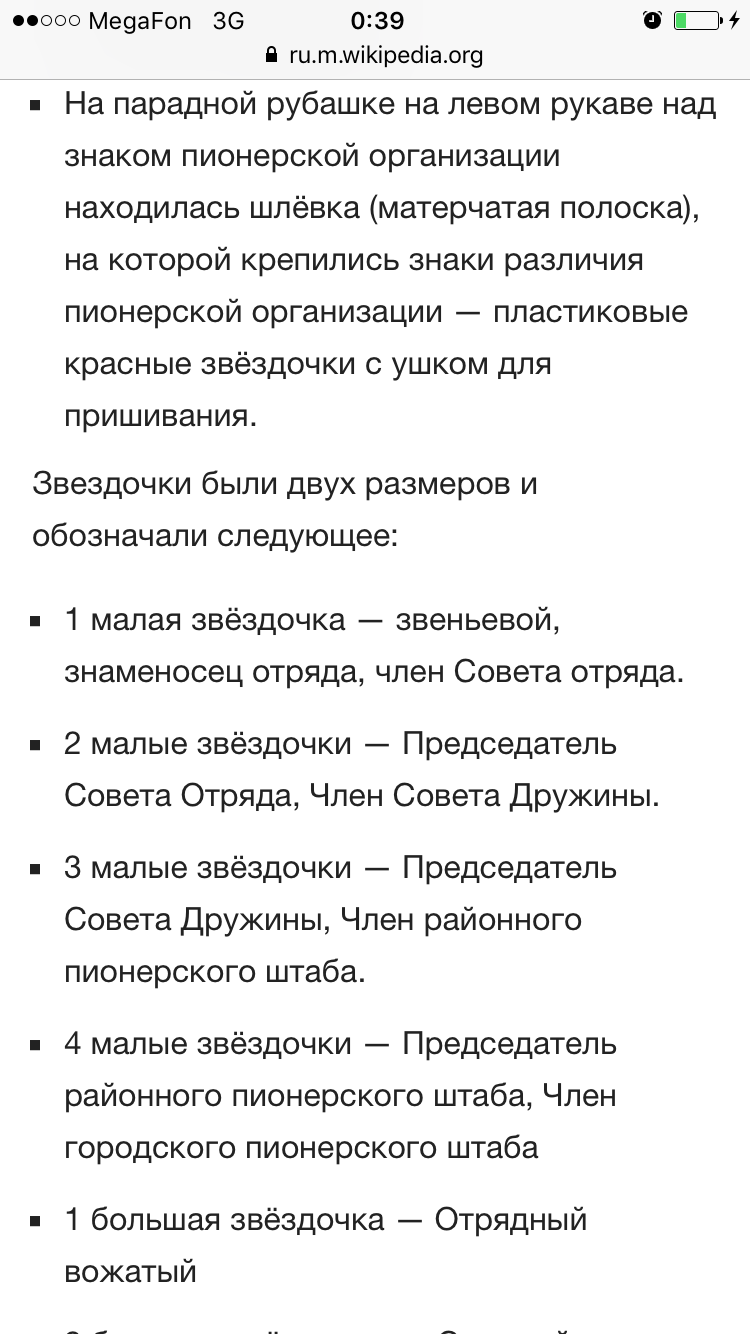 Пионерский ГАЛСТУК
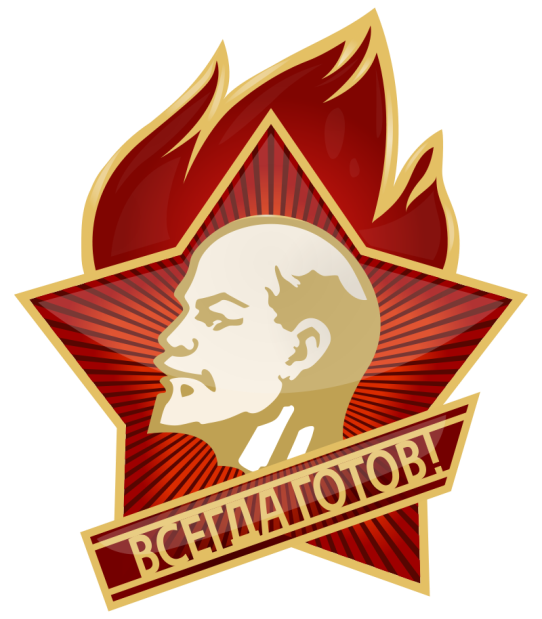 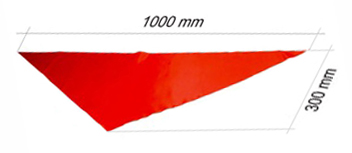 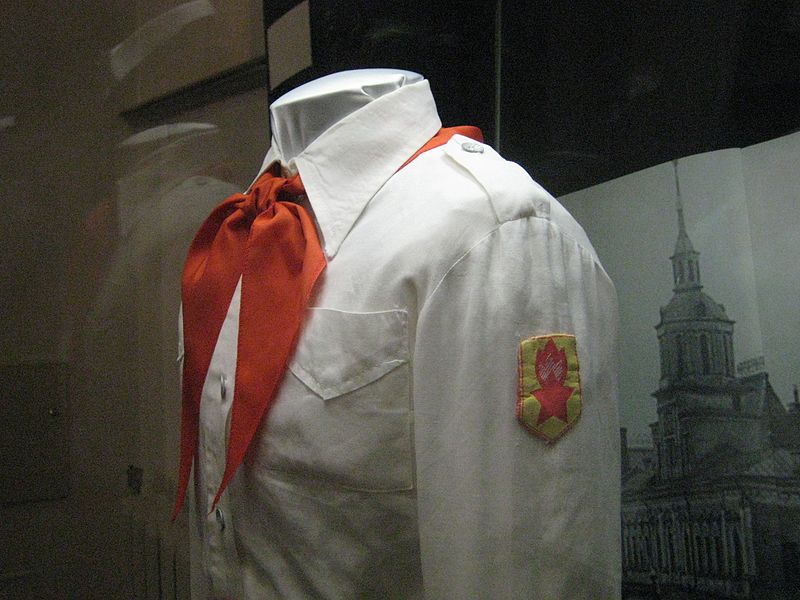 Пионерский ЗНАЧОК
ФОРМА   юного  пионера
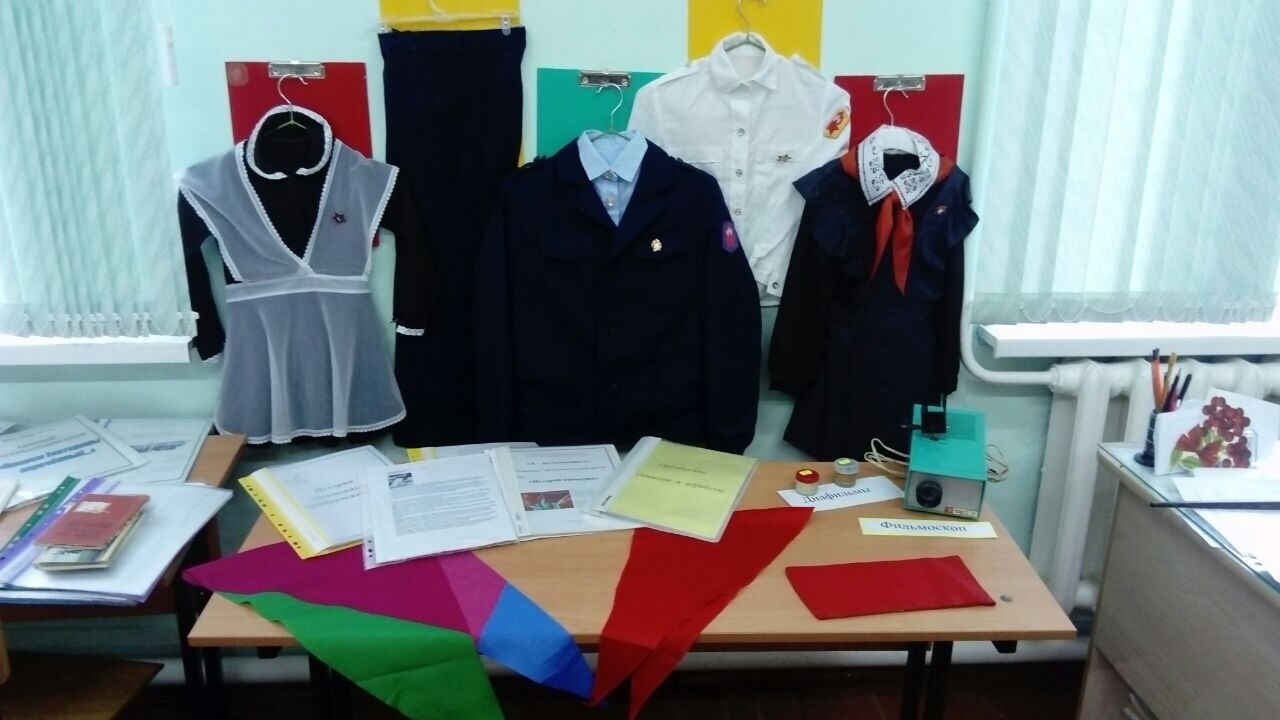 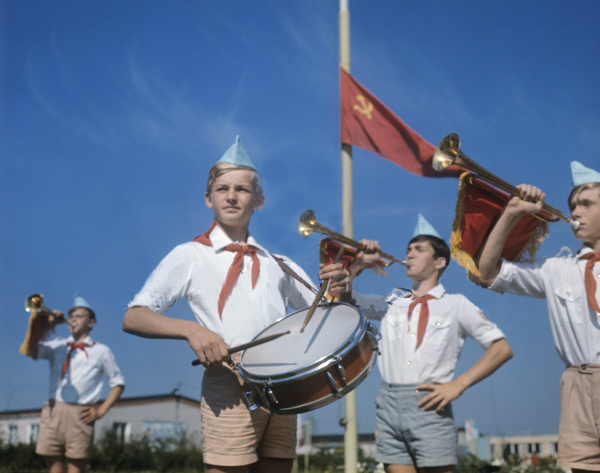 Пионерский ГОРН и БАРАБАН
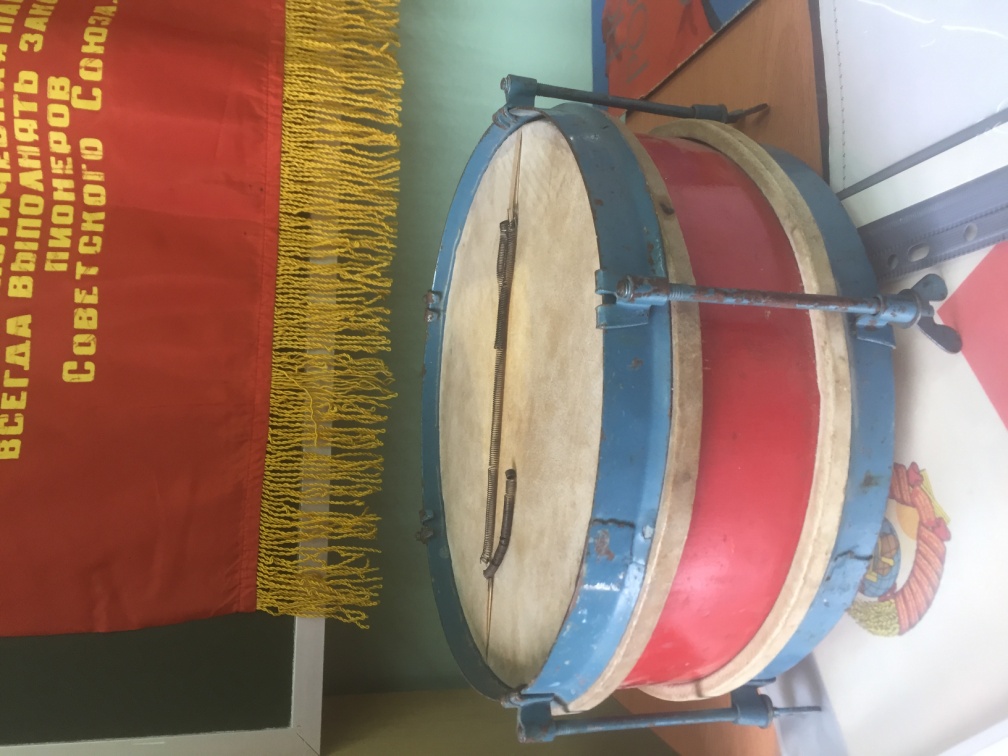 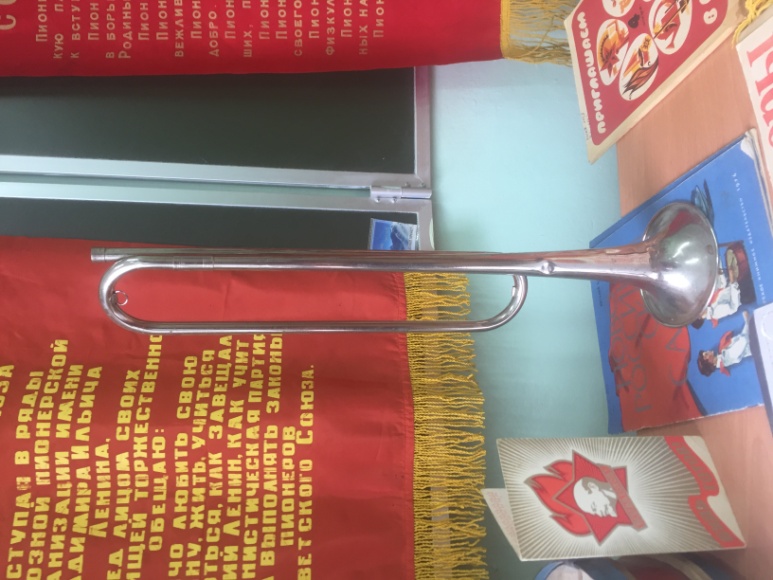 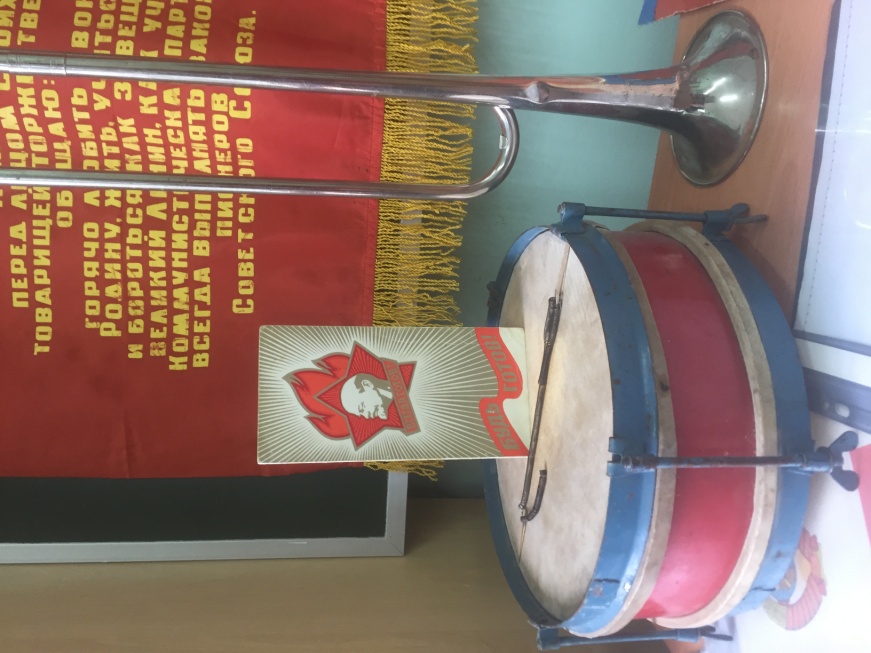 Пионерский ГОРН
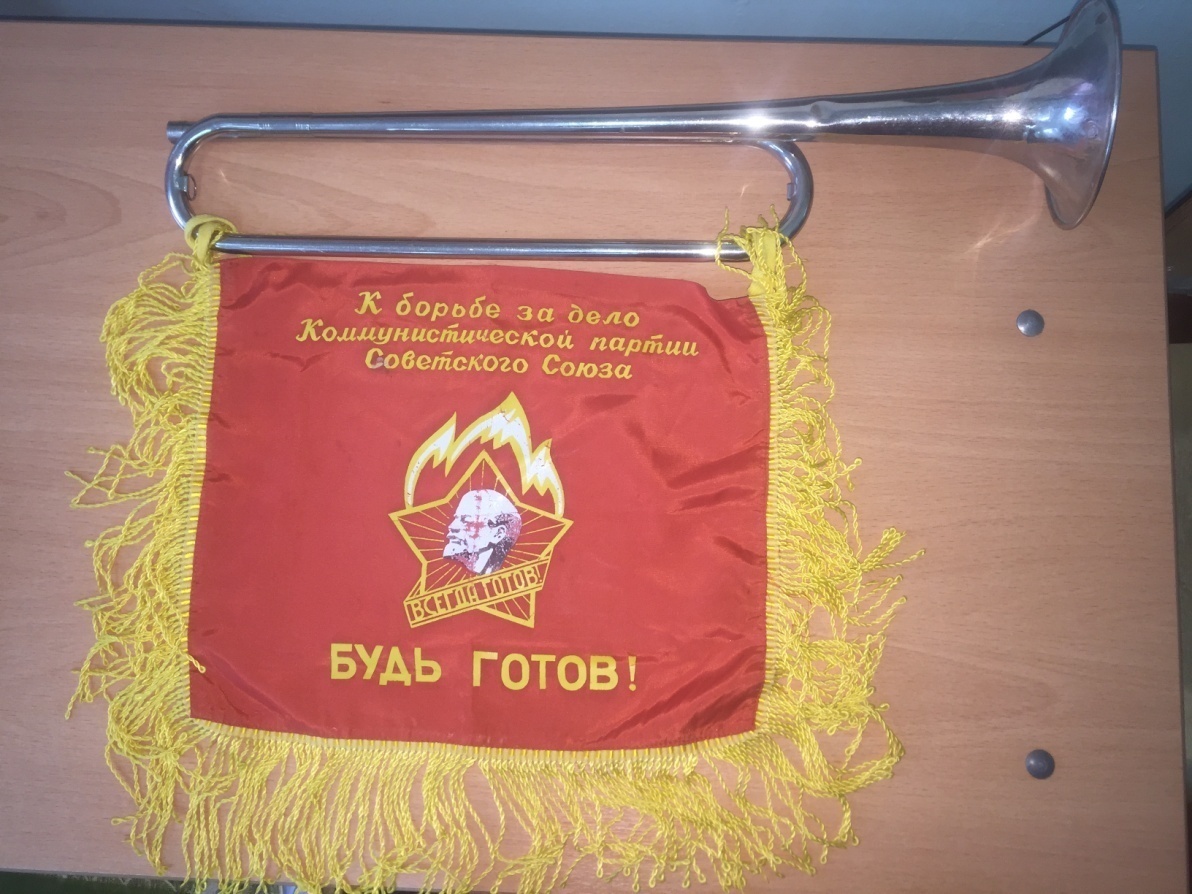 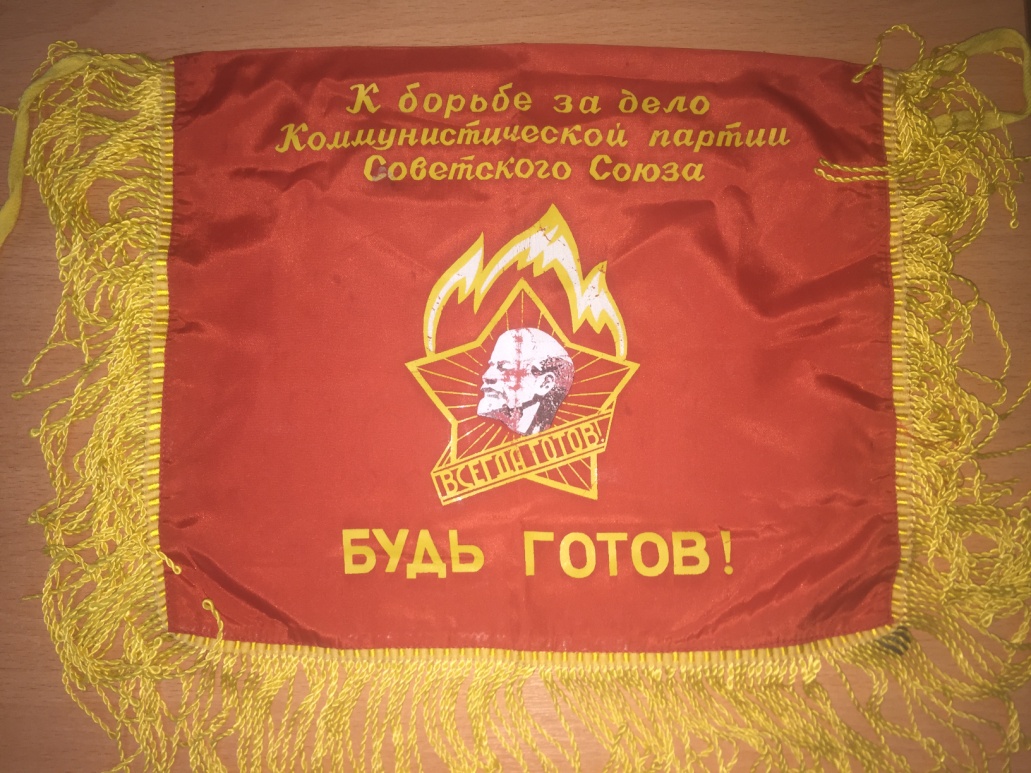 ЖИВЕМ, НЕ ЗАБЫВАЯ!
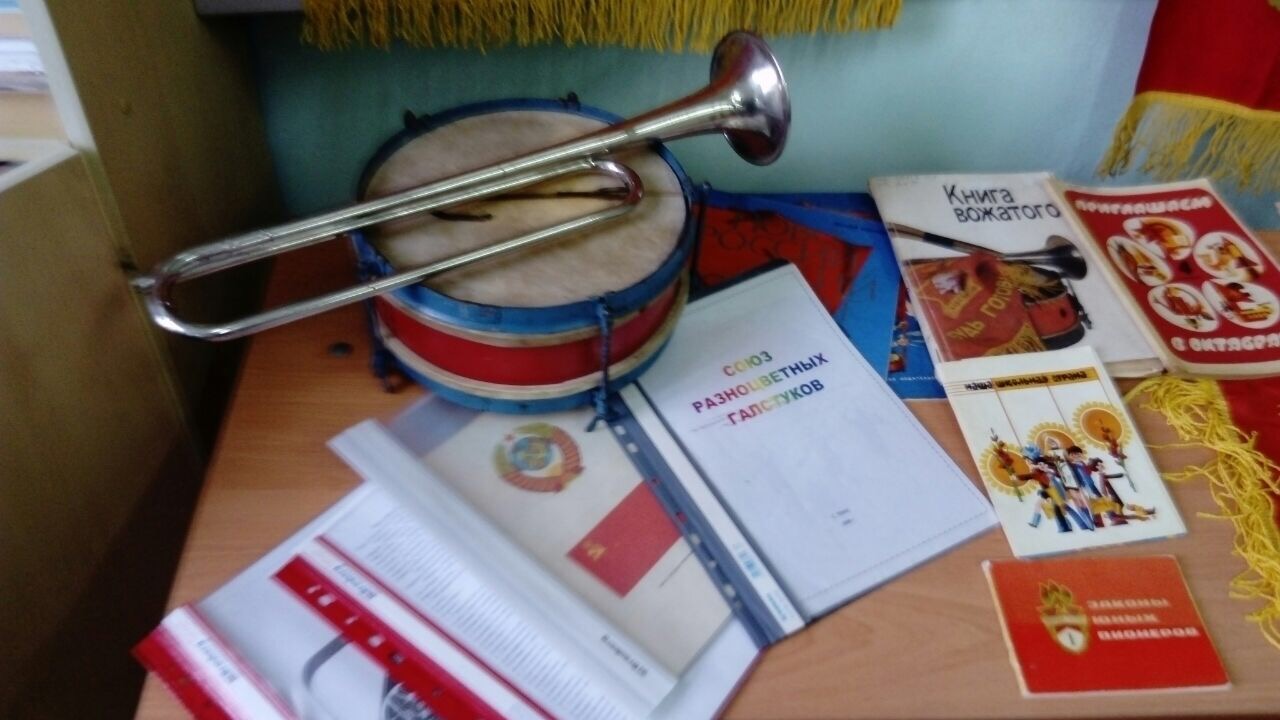 Пионеры   герои
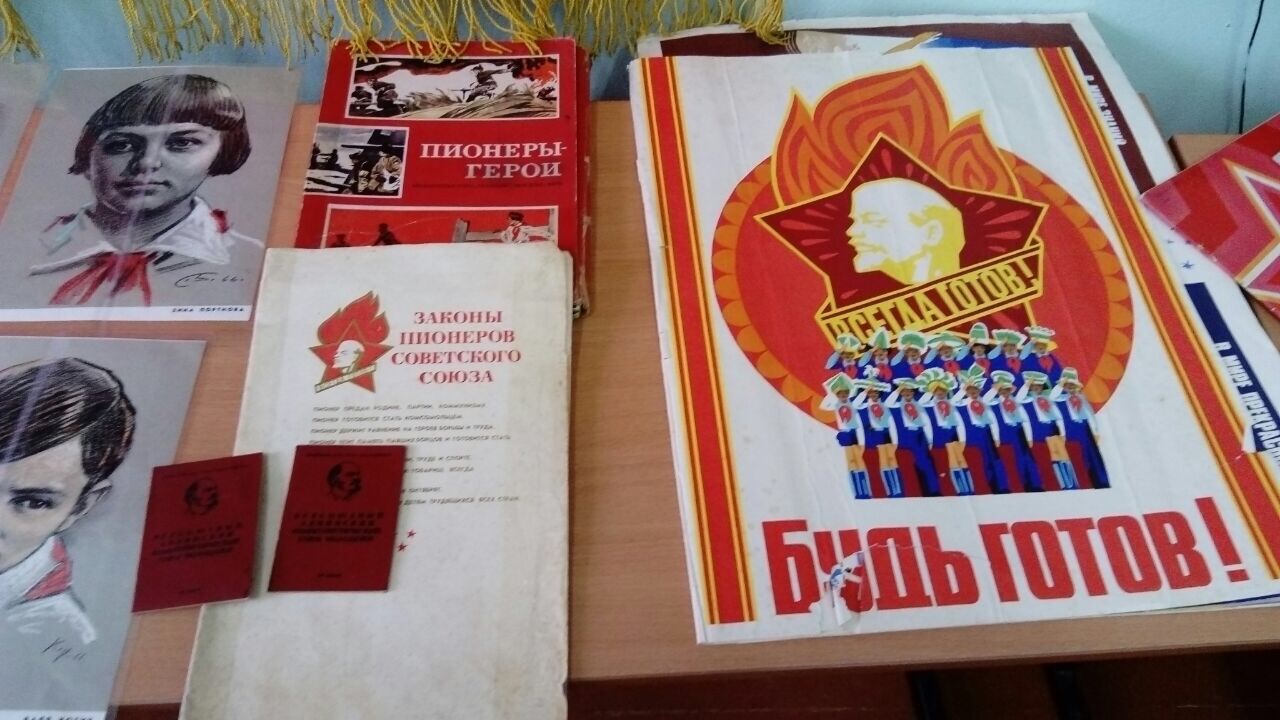 Первые  учебные  предметы
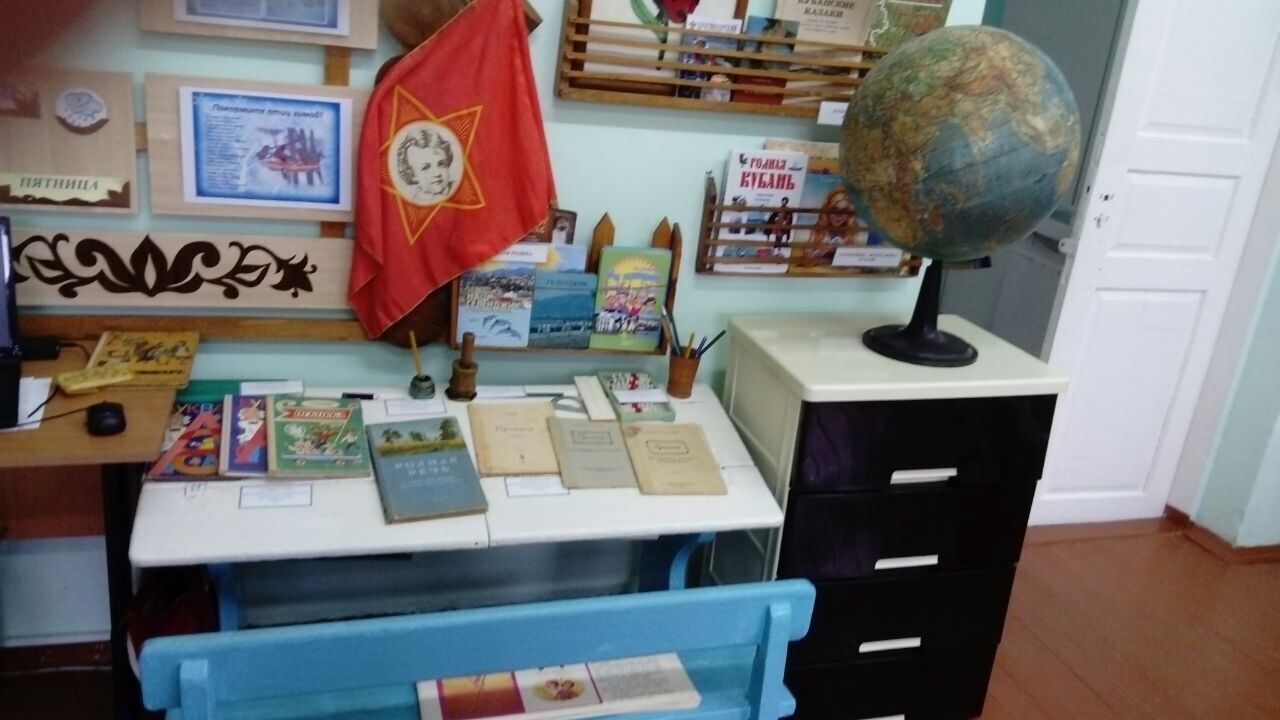 Наши  герои
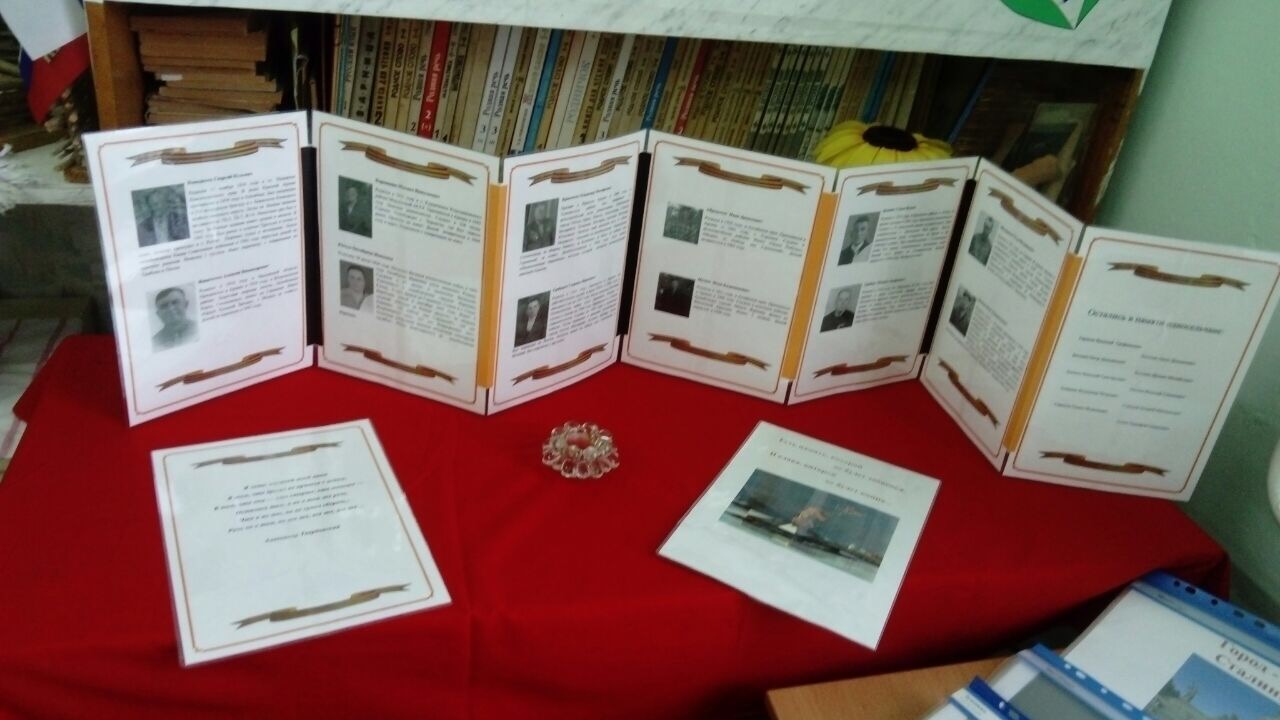 Города- герои
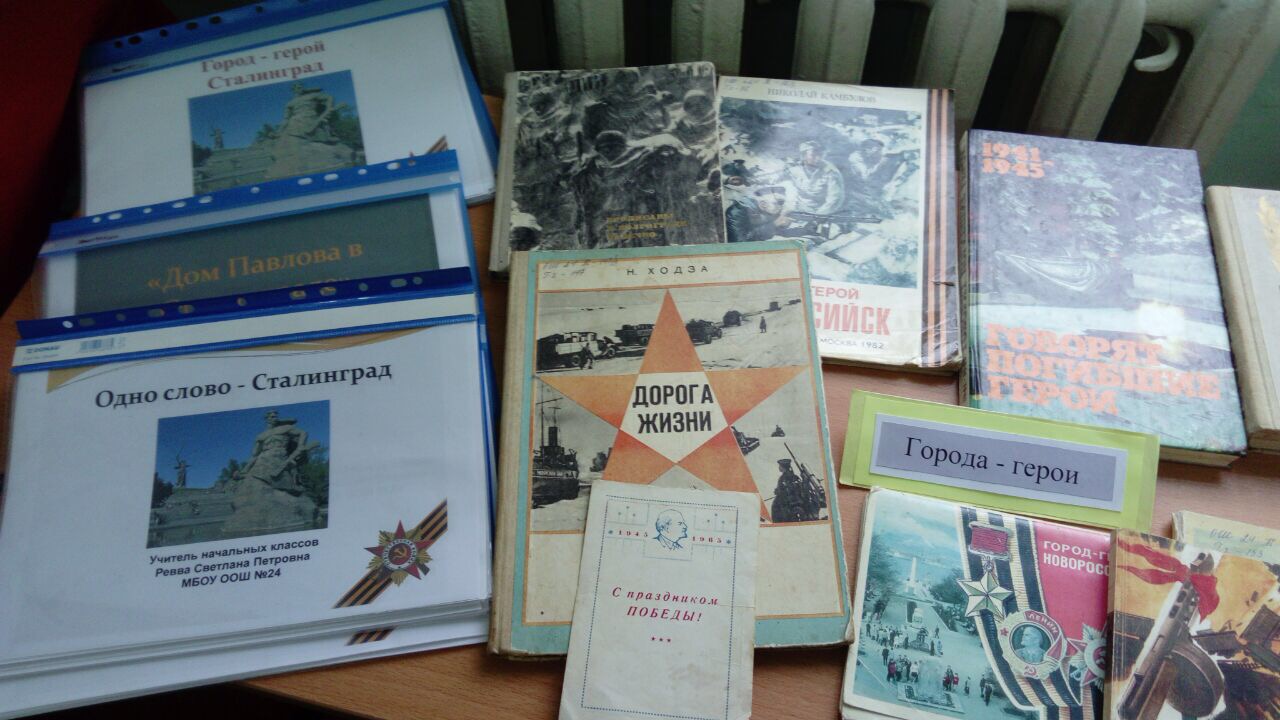 Моя малая Родина
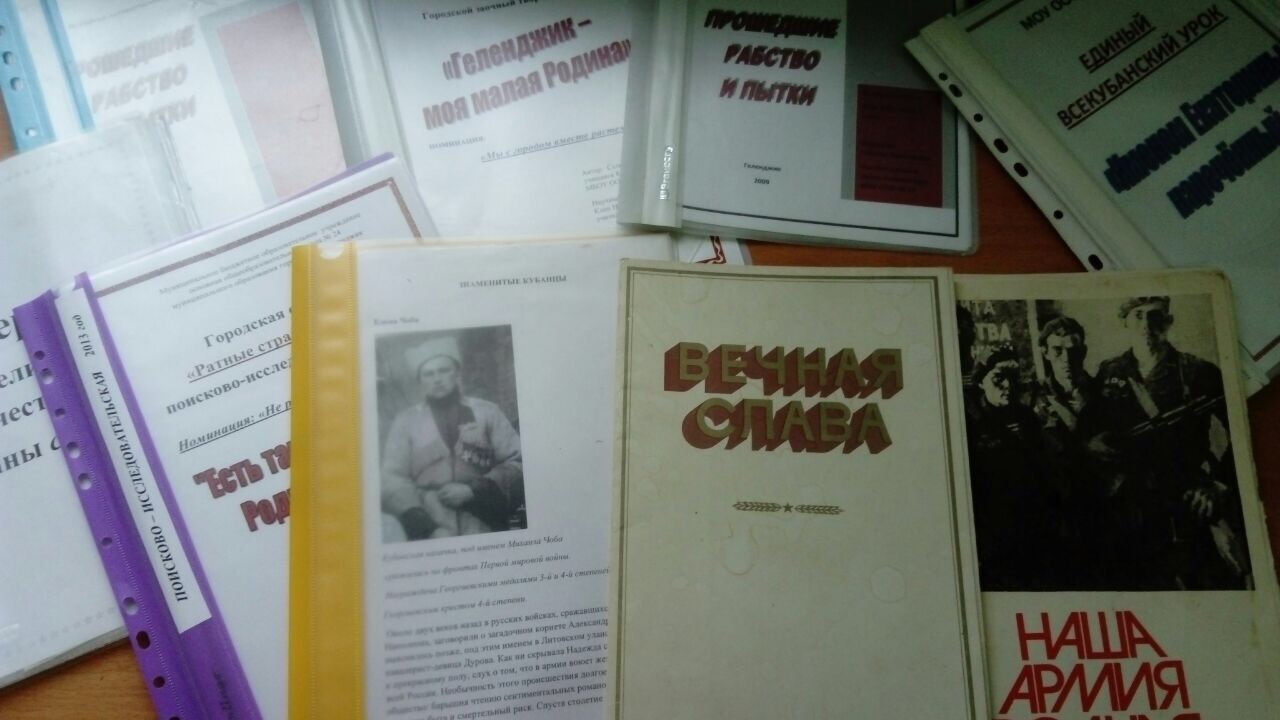 Первые книги, прописи, канцелярские принадлежности
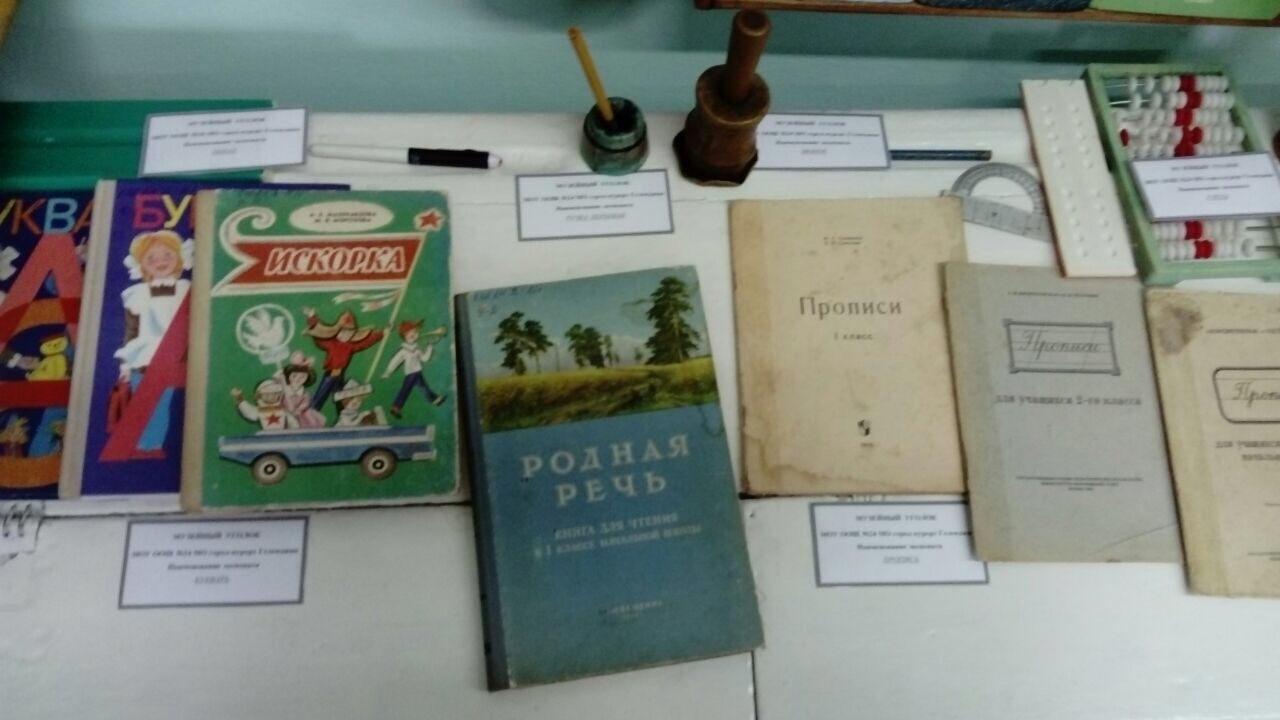 Немного истории…
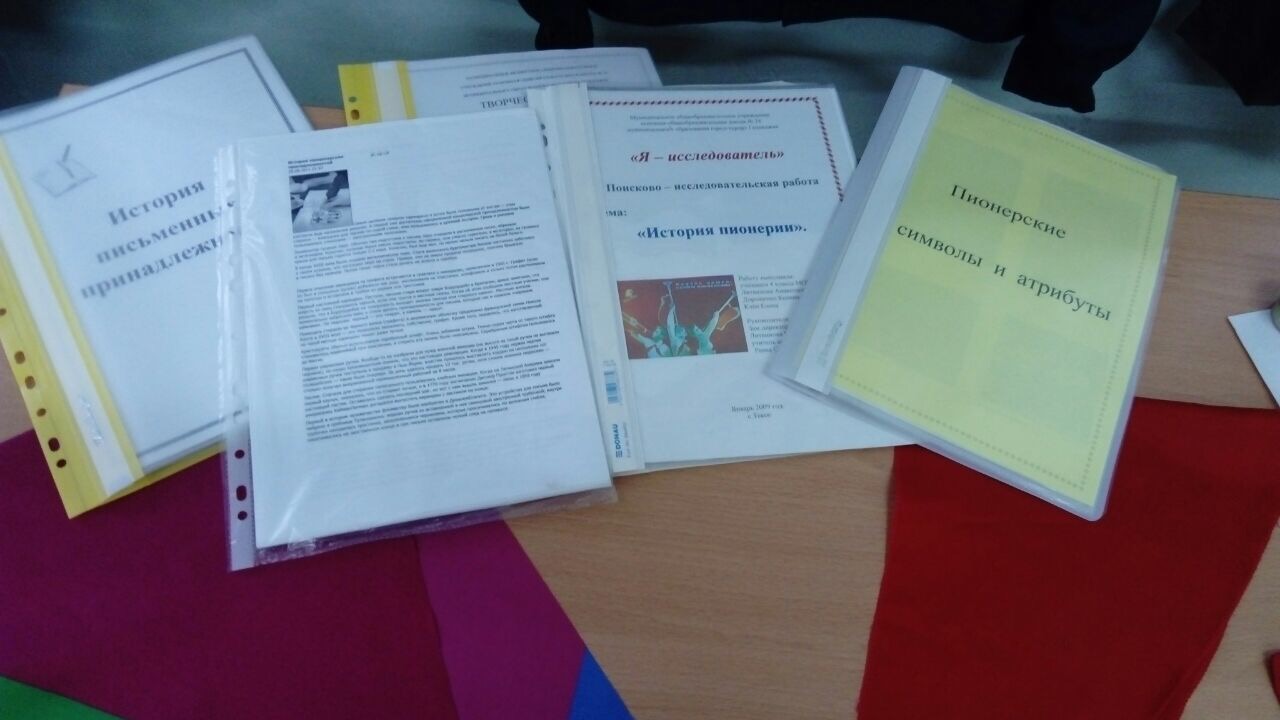